What can data science do for the study of religion?A comparison of classification methods
Simon Brauer, Ph.D.
simon.brauer@duke.edu
www.simonbrauer.us
Goals
Clarify: What is data science? Why should we care about it? And why might we be hesitant?

Assess “new” methods
Rule finders
Support Vector Machines (SVM)

Discuss opportunities and challenges to using these methods in the study of religion
What is data science?
David Donoho (“50 years of Data Science”) “Clearly, there are many visions of Data Science and its relation to Statistics.”

My usage
An emphasis on prediction over inference (at least compared to sociologists)…
…which leads to an emphasis on algorithms over probability models
Why should we care? And why should we be hesitant?
Many examples of exceptional performance

Many methods have intuitive interpretations

However
Social life is messy

Far fewer predictors available in surveys compared to big data problems

Sociologists care about the meaning of the variables we use, not just model performance
[Speaker Notes: Casella, Fienberge, and Olkin (2006): logistic regression preferred over SVM when classes overlap a lot

Thus: balance prediction with usefulness]
Test case in the sociology of religion: The born-again
Evangelicalism and the born again
Christian Smith (1998): evangelicals are far more diverse than we generally recognize (though boundaries certainly exist)

Andrew Greeley and Michael Hout (2006): Conservative Protestants (2/3 are evangelical) are most well-categorized by their orientation toward the Bible

Jeremy Thomas and Daniel Olson (2012): evangelical elites changing their moral reasoning on homosexuality
Methods
Data
Variables
Outcomes
Born-again / Not born-again

Predictors
Age
Male/Female
Years of education

Frequency of religious service attendance [0-8]
Frequency of prayer [0-5]
Strength of belief in God [0-5]
Belief in the Bible’s inspiration/literalism [0-4]

Political ideology [0-6]
Abortion acceptable in cases of rape [0-1]
How wrong is homosexual relationship [0-3]
[Speaker Notes: Cutoffs: Not spiritual/religious at all + Slightly spiritual VS Moderately spiritual + Very spiritual/religious]
Classification methods
“Familiar” methods: Generalized linear models
(Binary or multinomial) Logistic/probit regression

“Data science” methods
Rule finders
Support vector machines
Classification trees*
K-means clustering*
Nearest neighbor classifiers*
Neural networks*
						*Not discussed here
Logistic regression
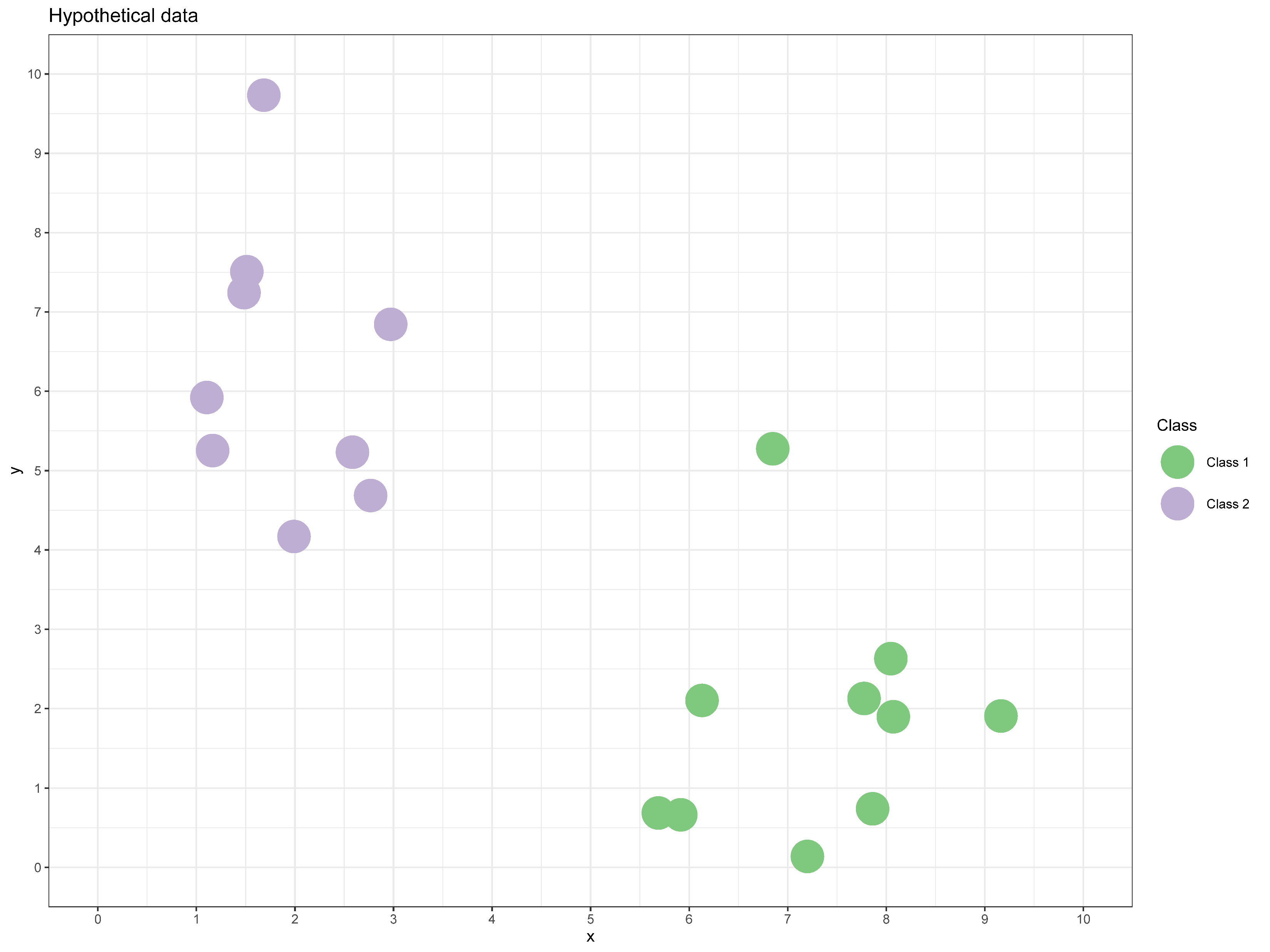 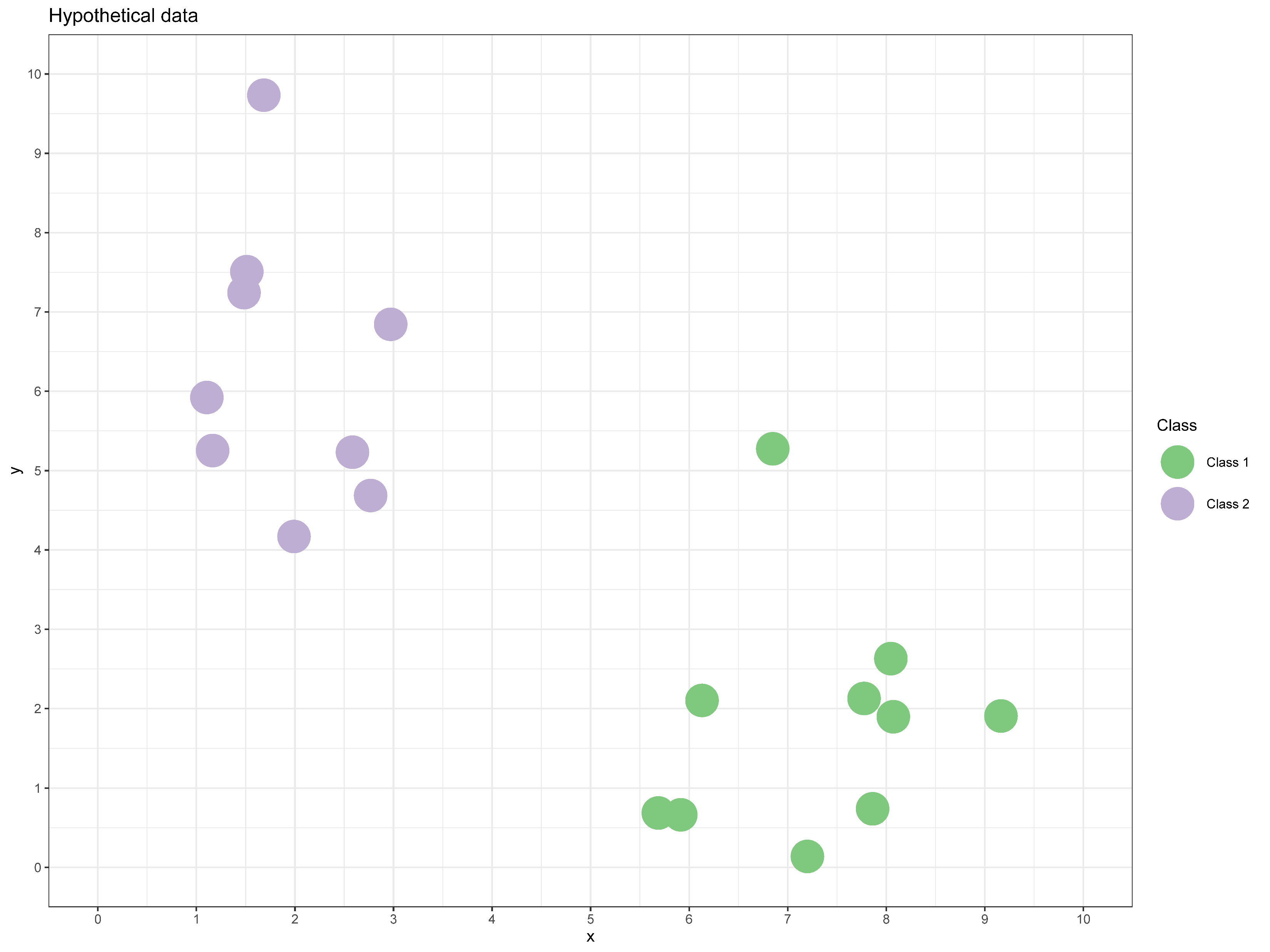 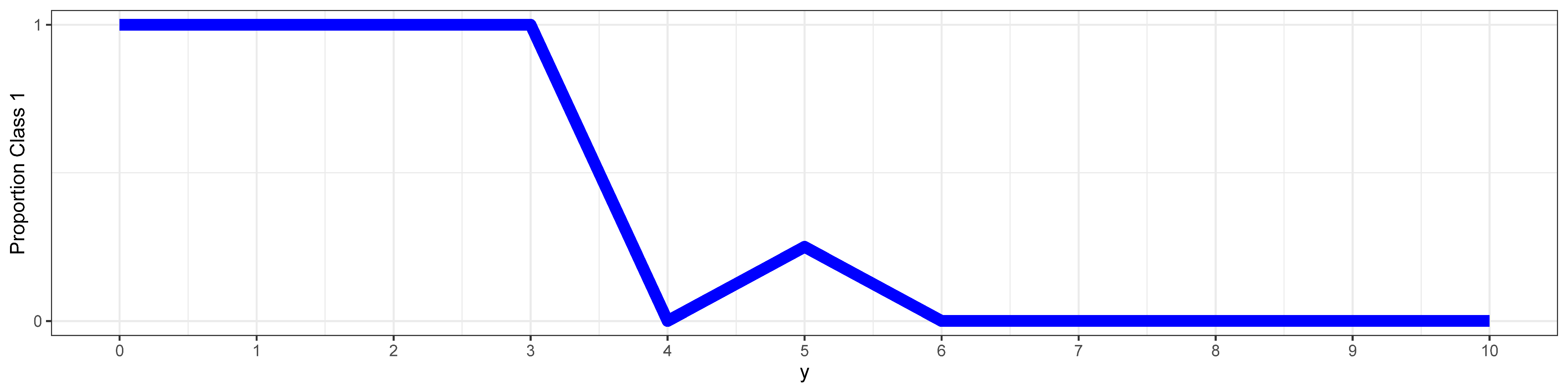 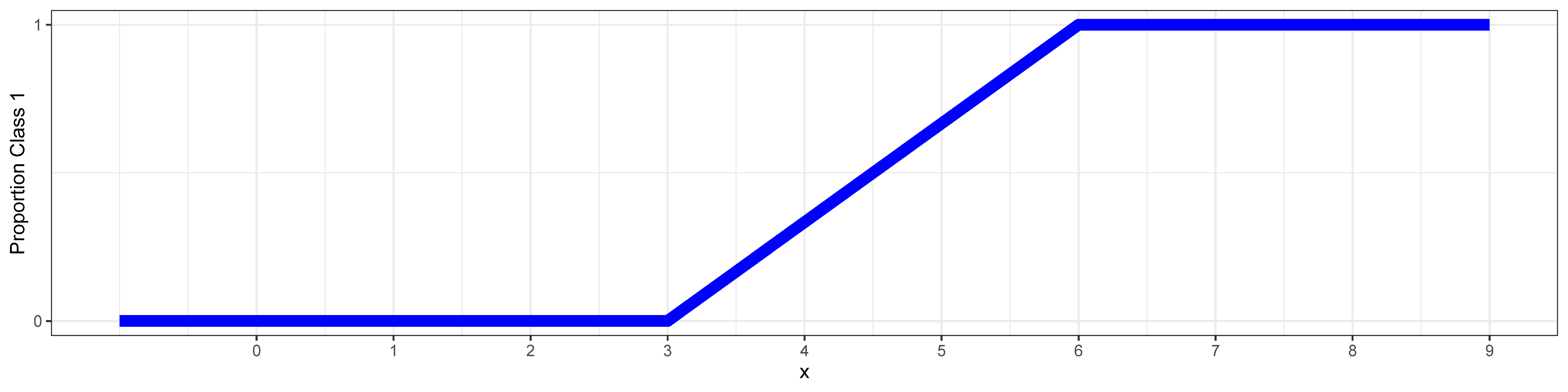 Rule finders
The Process
Divide the data according to the outcome variable
Create complex rules that do the best job  possible at defining each class
Prune the rule sets to maximize prediction while not being too complex

The Result
A list of human-readable rules for dividing the data
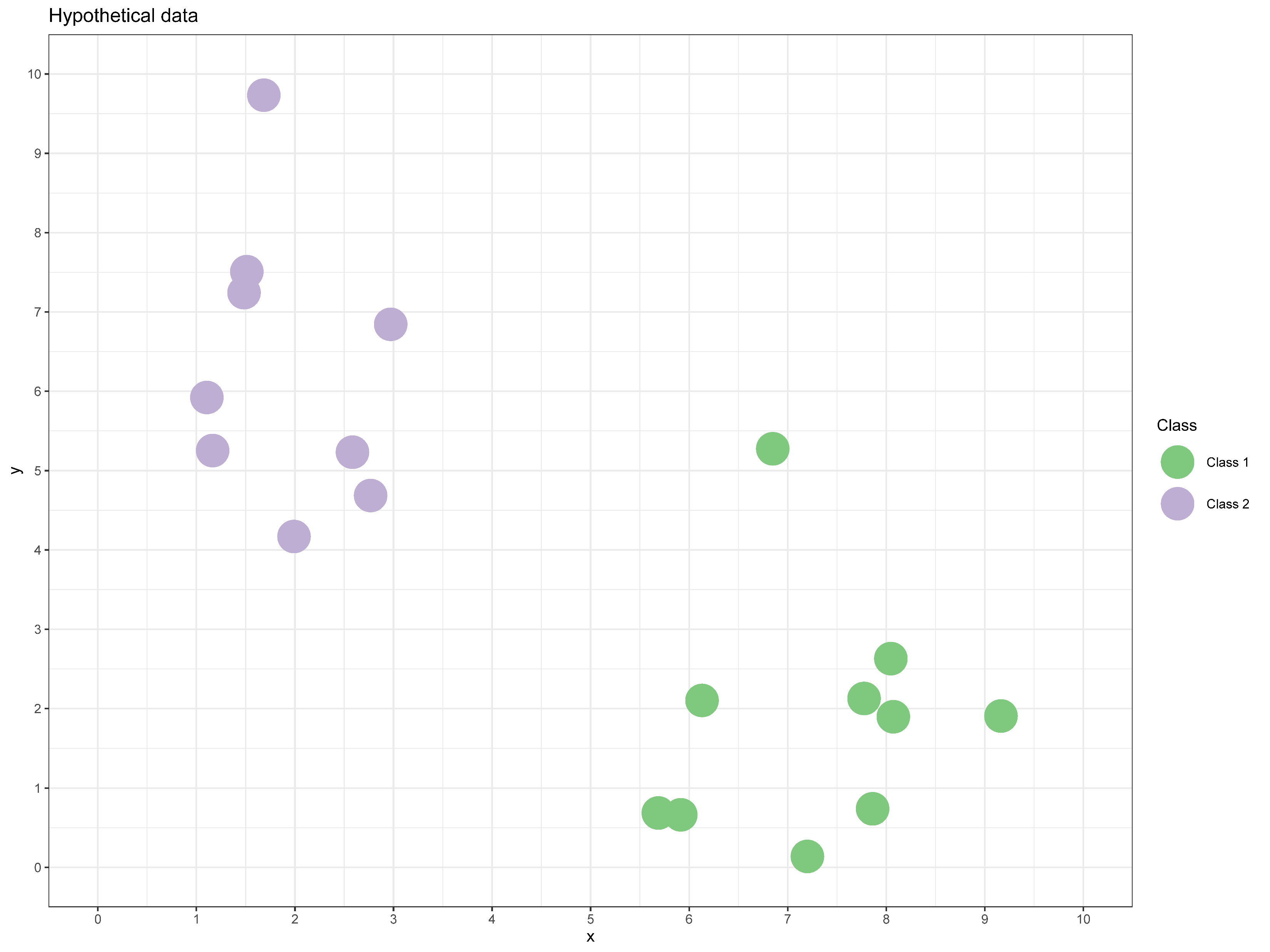 Rule 1
If X < 4 and Y > 3.5, classify as Class 2
Rule 2
If X > 5 and Y < 6, classify as Class 1
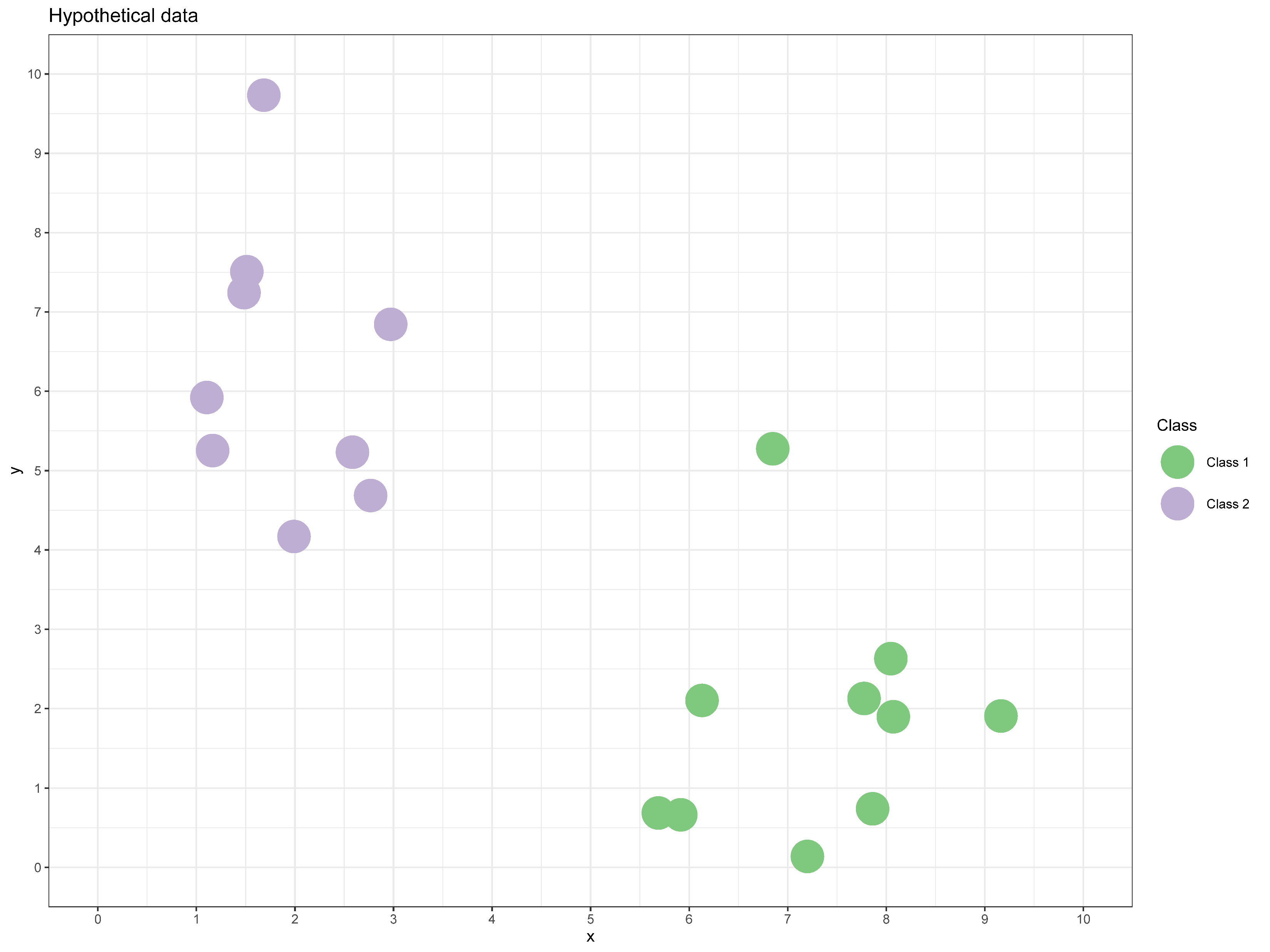 Rule 1
If X < 4 and Y > 3.5, classify as Class 2
Rule 3
If X < 7.5 and Y > 3.25, classify as Class 1
Rule 4
Otherwise, classify as Class 2
Rule 2
If X > 5 and Y < 3 classify as Class 1
Support Vector Machines (SVMs)
The Process
Define a transform function (“kernel”) to improve separation
Define the cost of mis-classification
Draw a hyperplane that perfectly segments the data according to class

The Result
A multi-dimensional boundary line/plane/hyperplane used to predict class membership
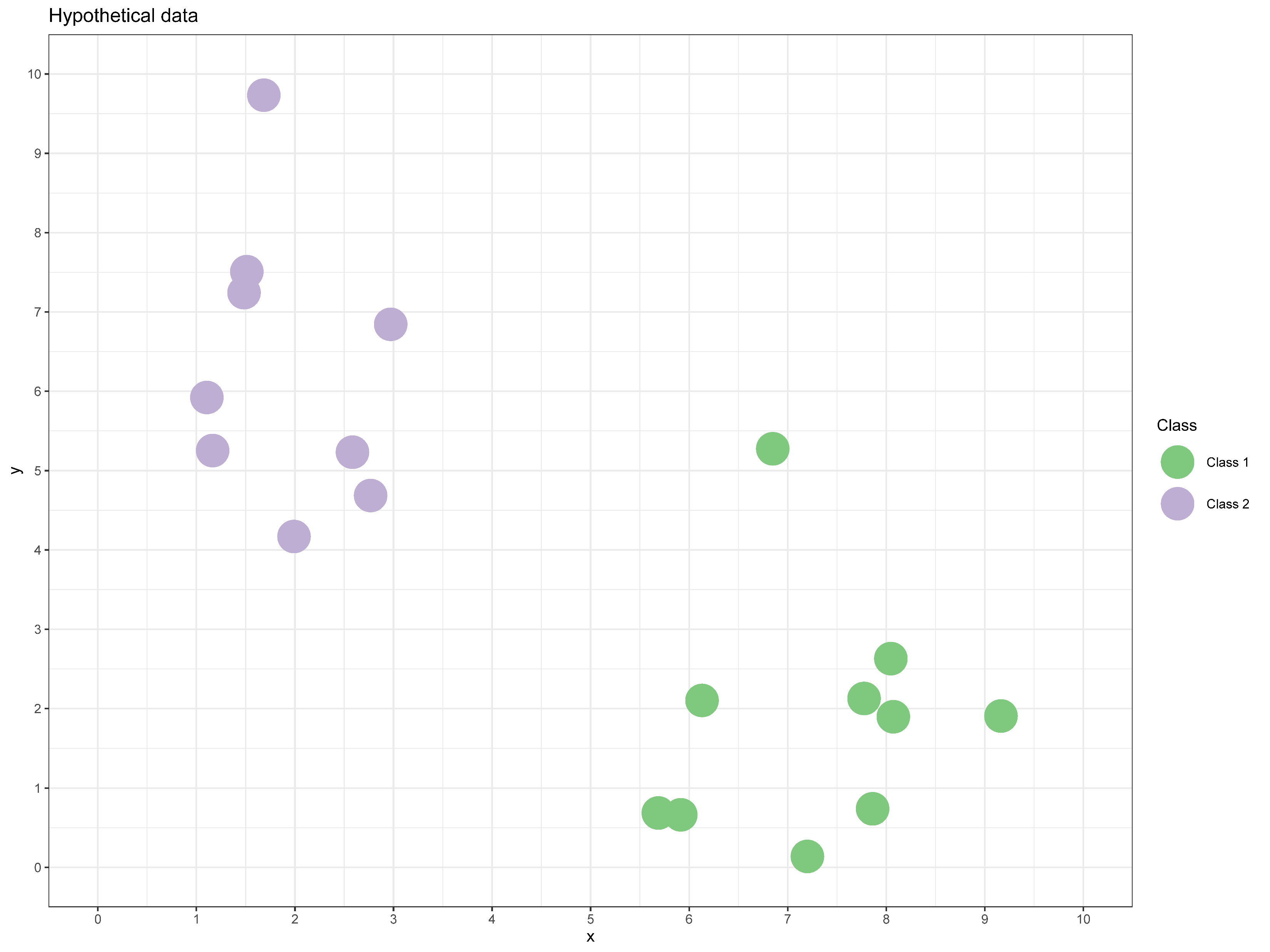 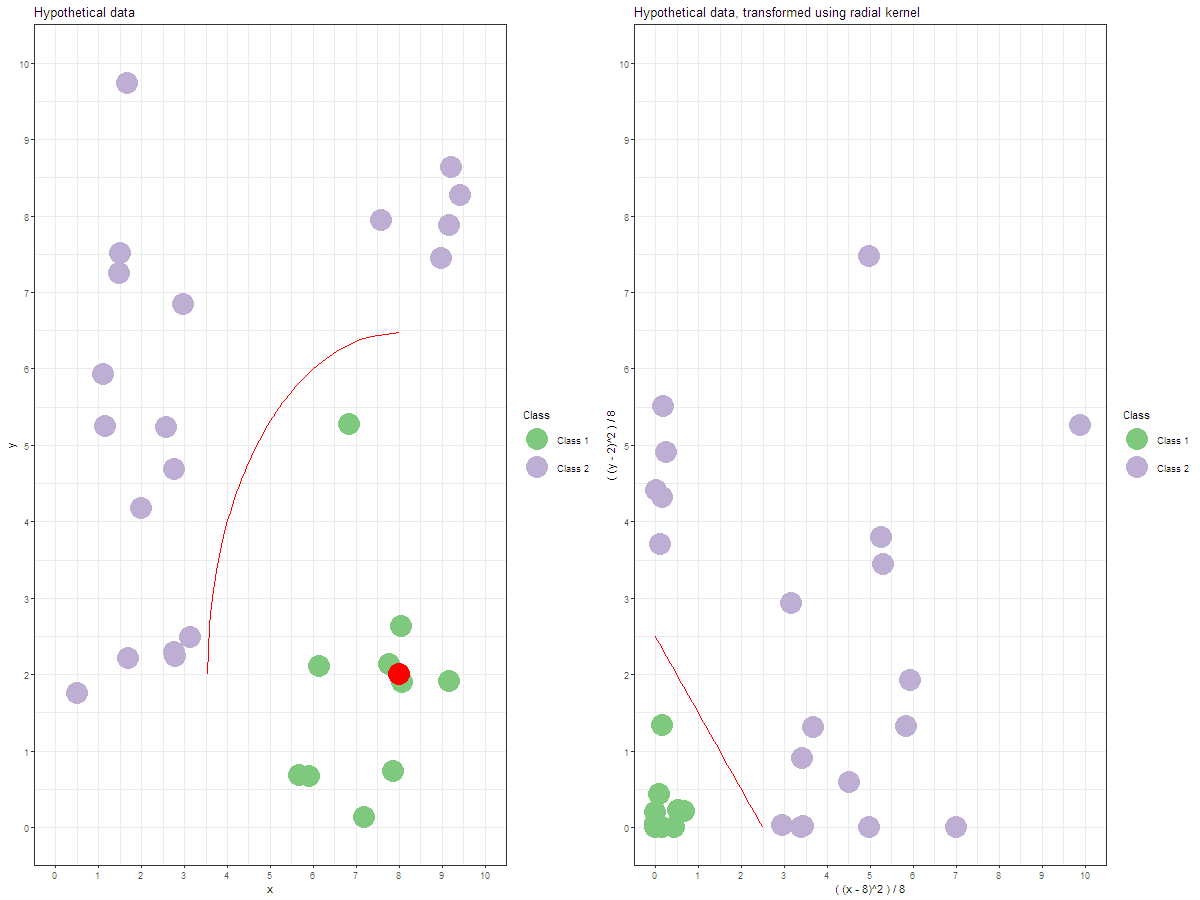 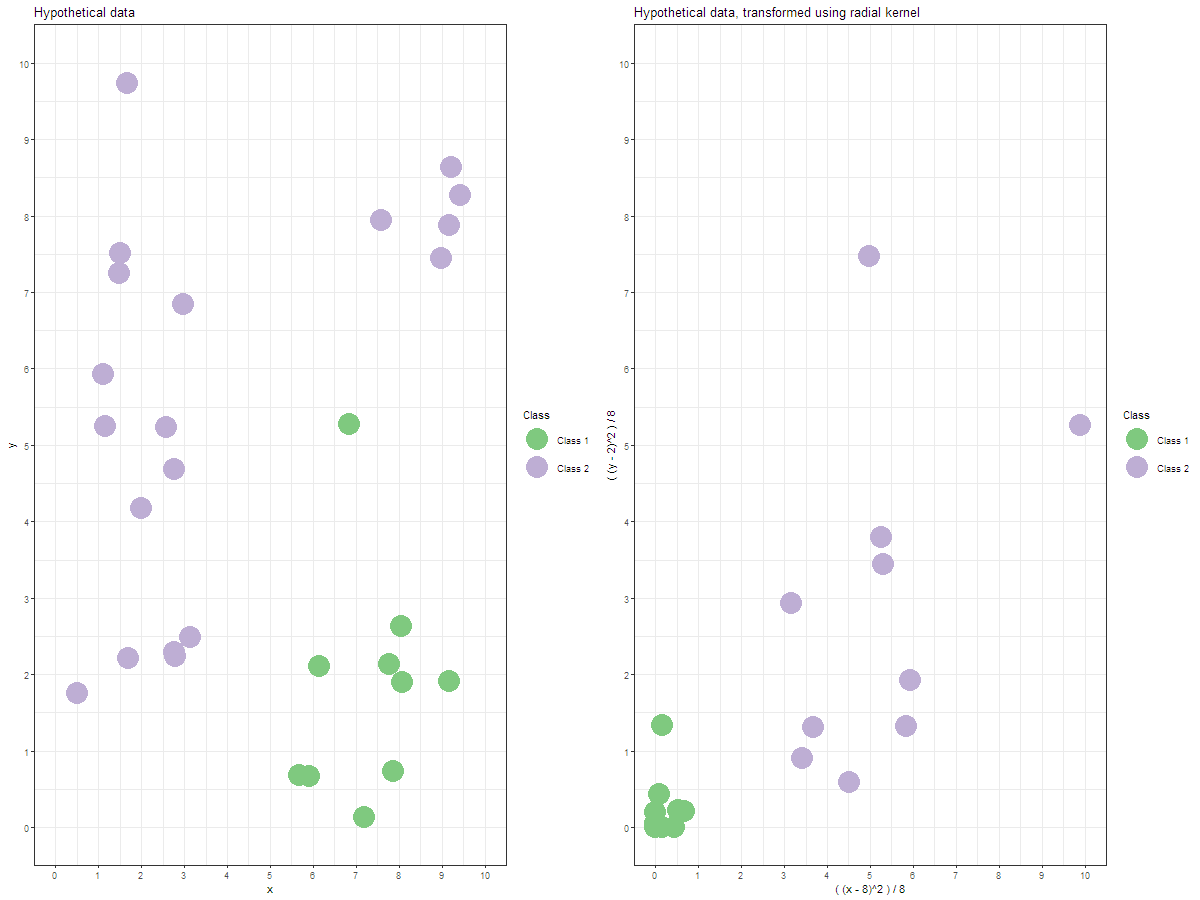 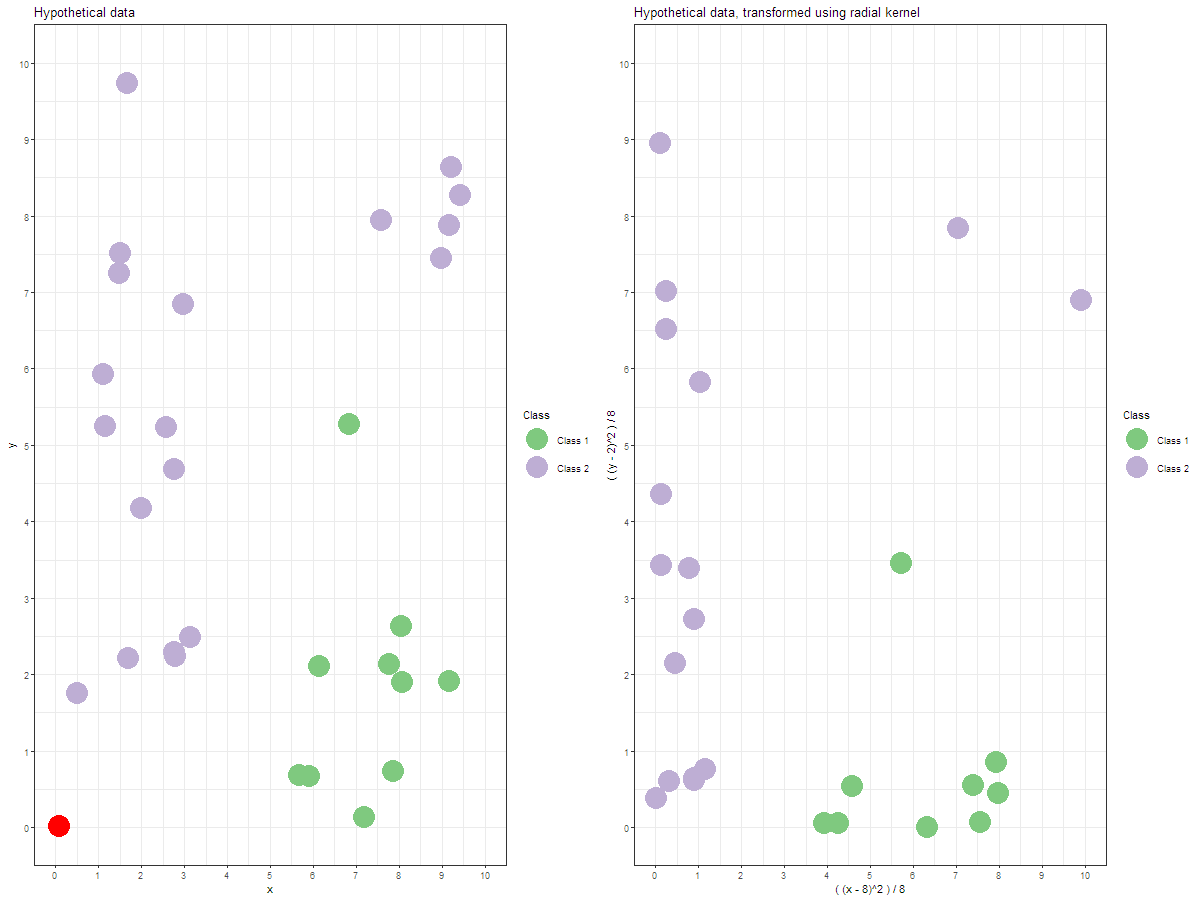 Measure of success
Baseline predictive accuracy (Null model)
Predict the largest group across the entire dataset

Optimal predictive accuracy (Saturated model)
Predict the largest group in each cell

Model predictive accuracy
Test predictive accuracy using 10-fold cross-validation
Results
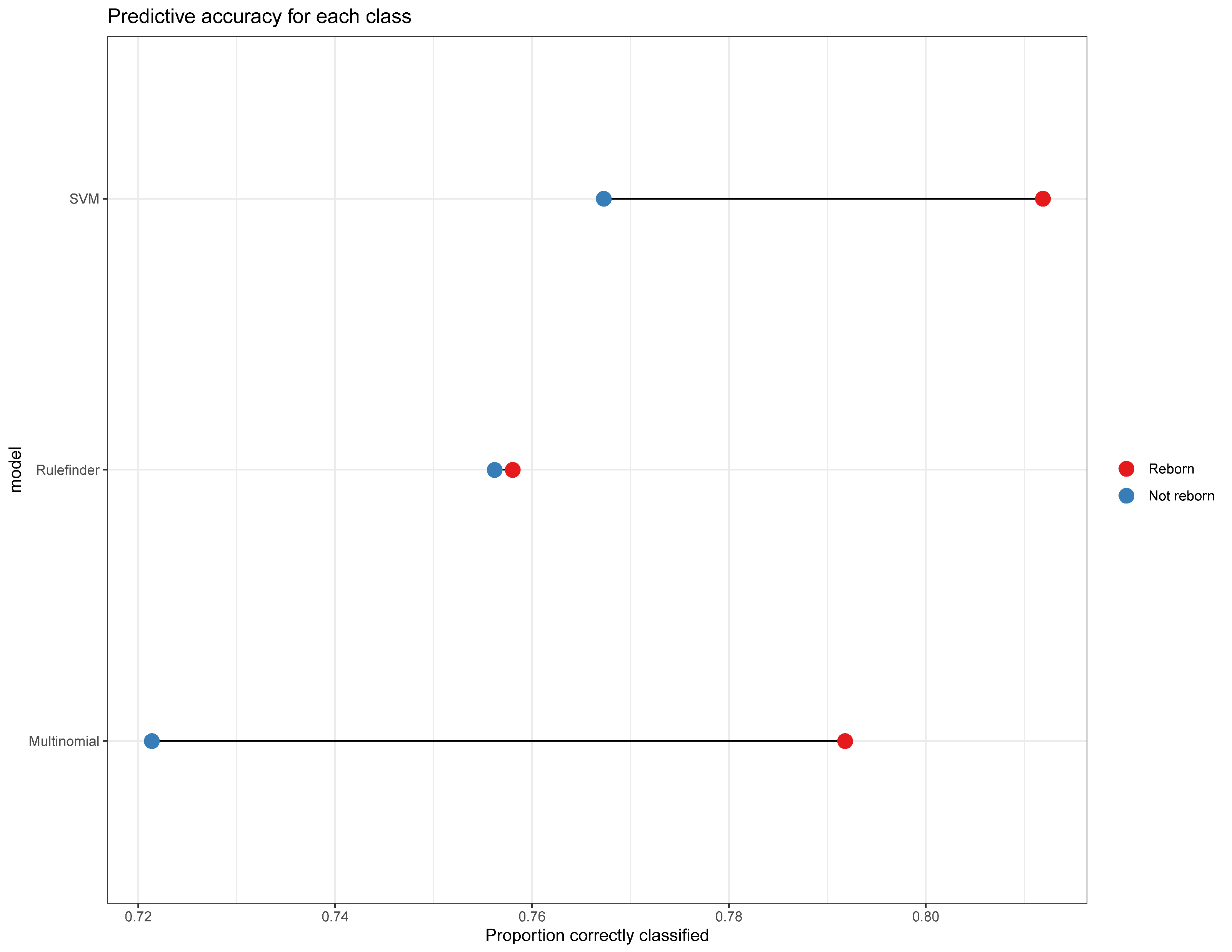 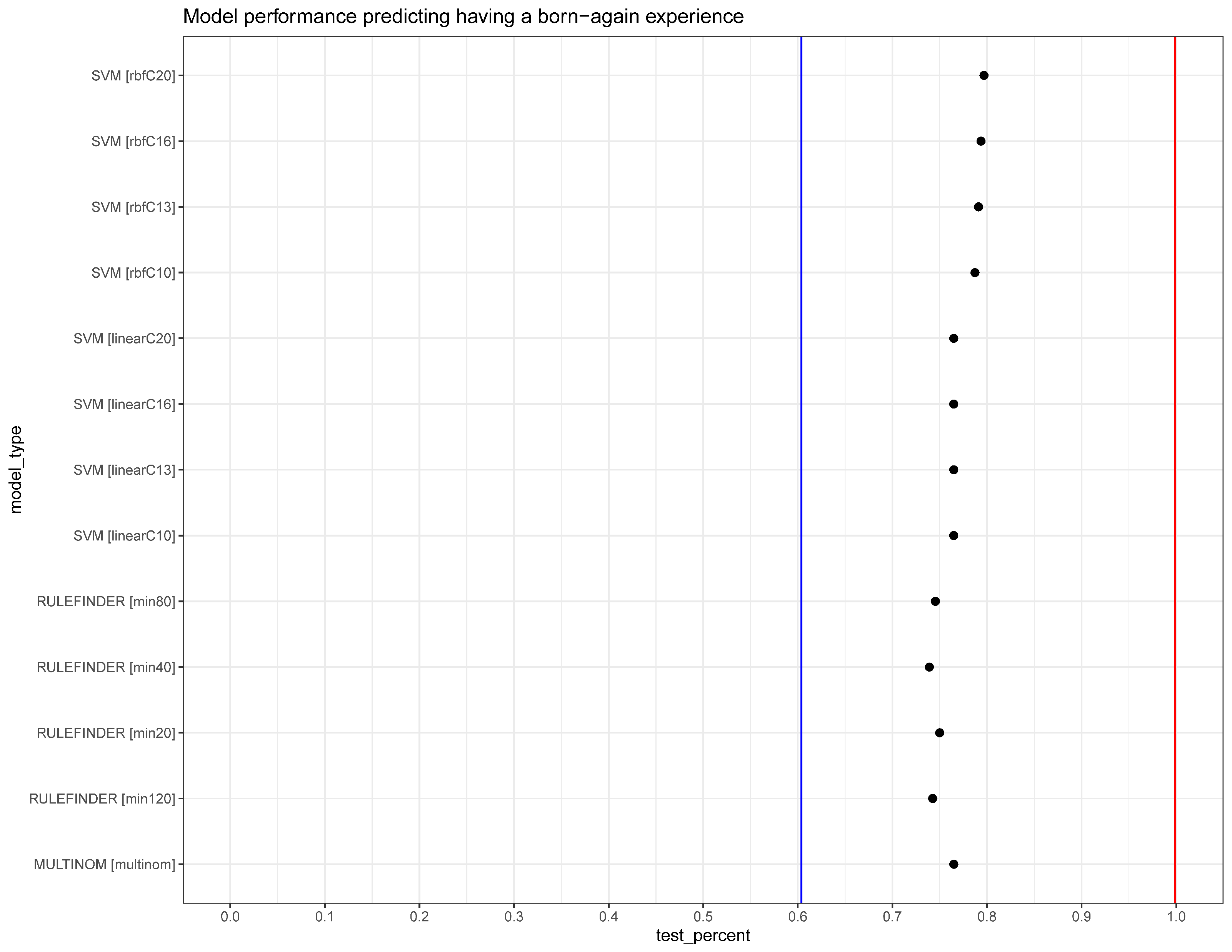 Born-again experience
…
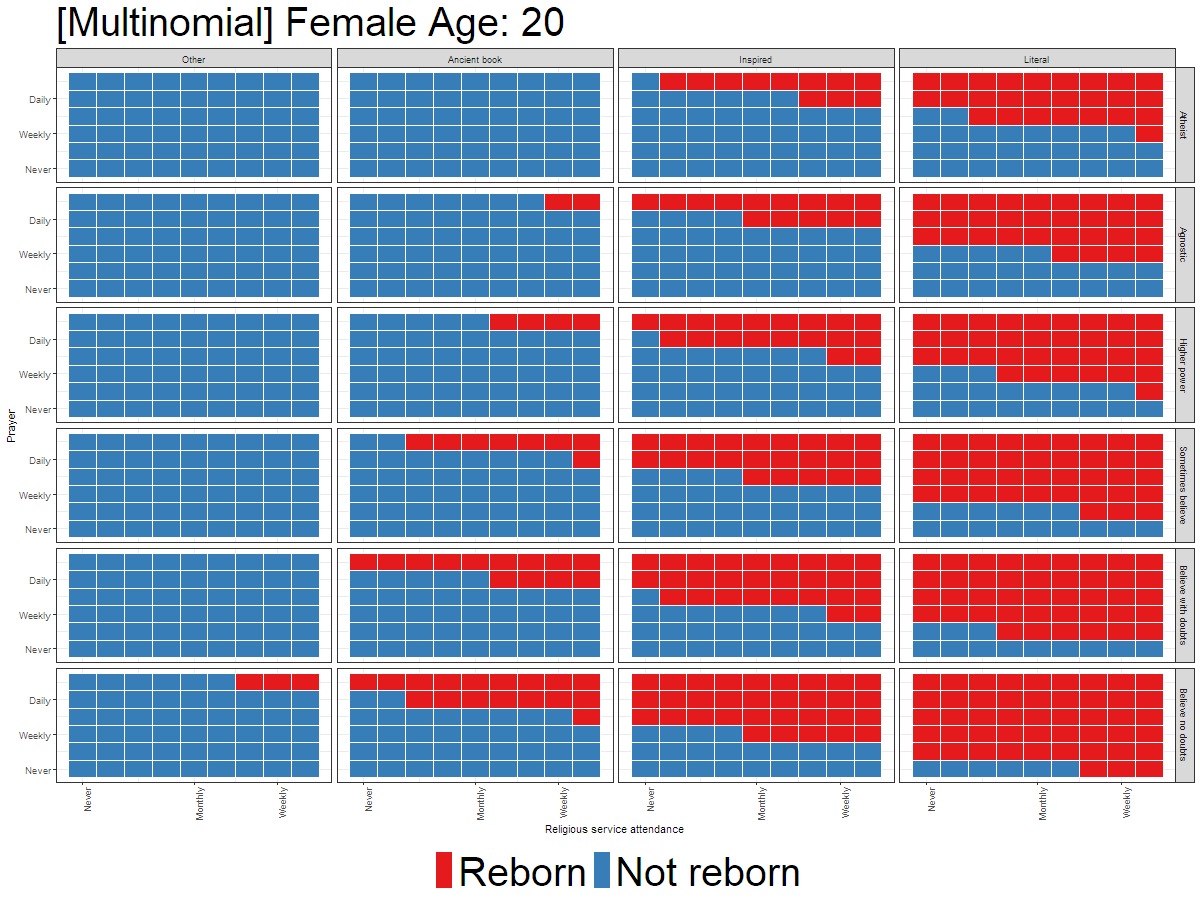 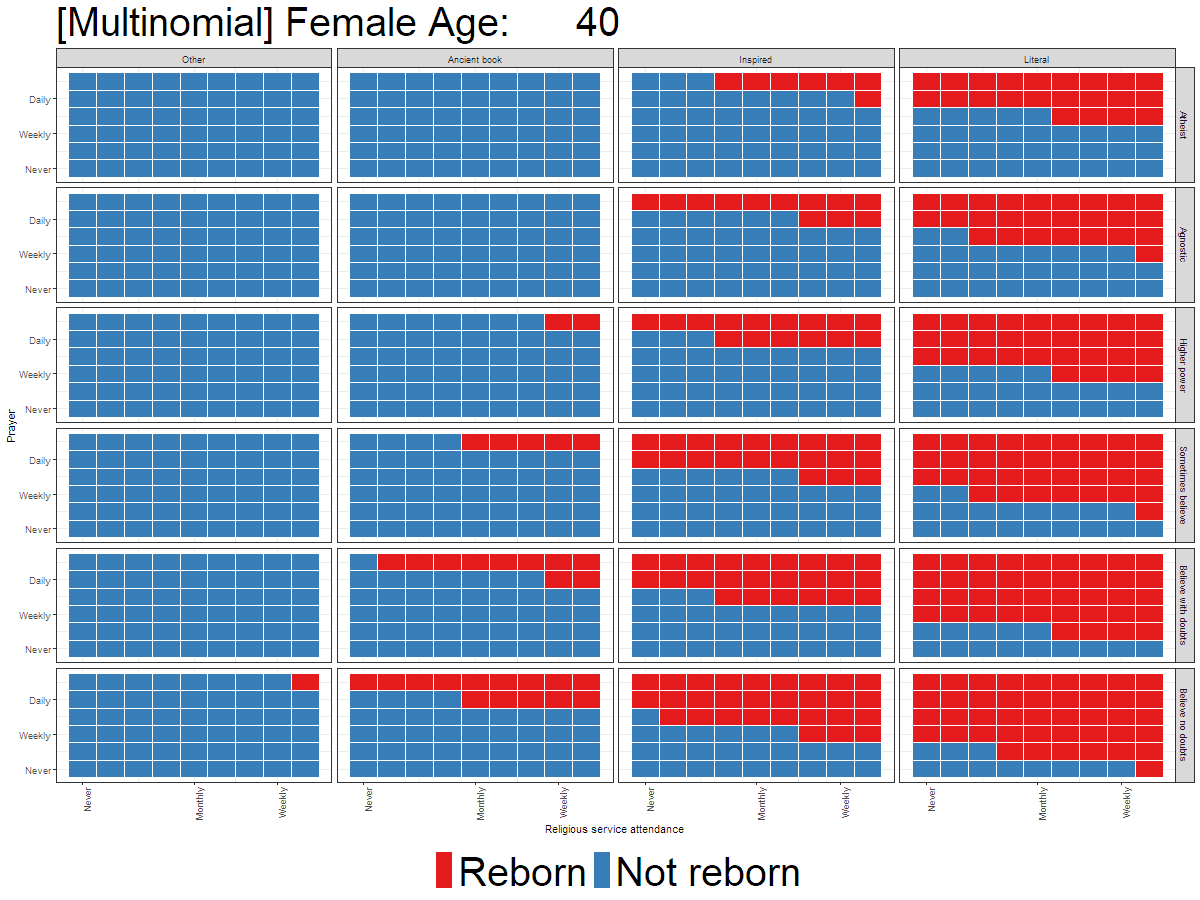 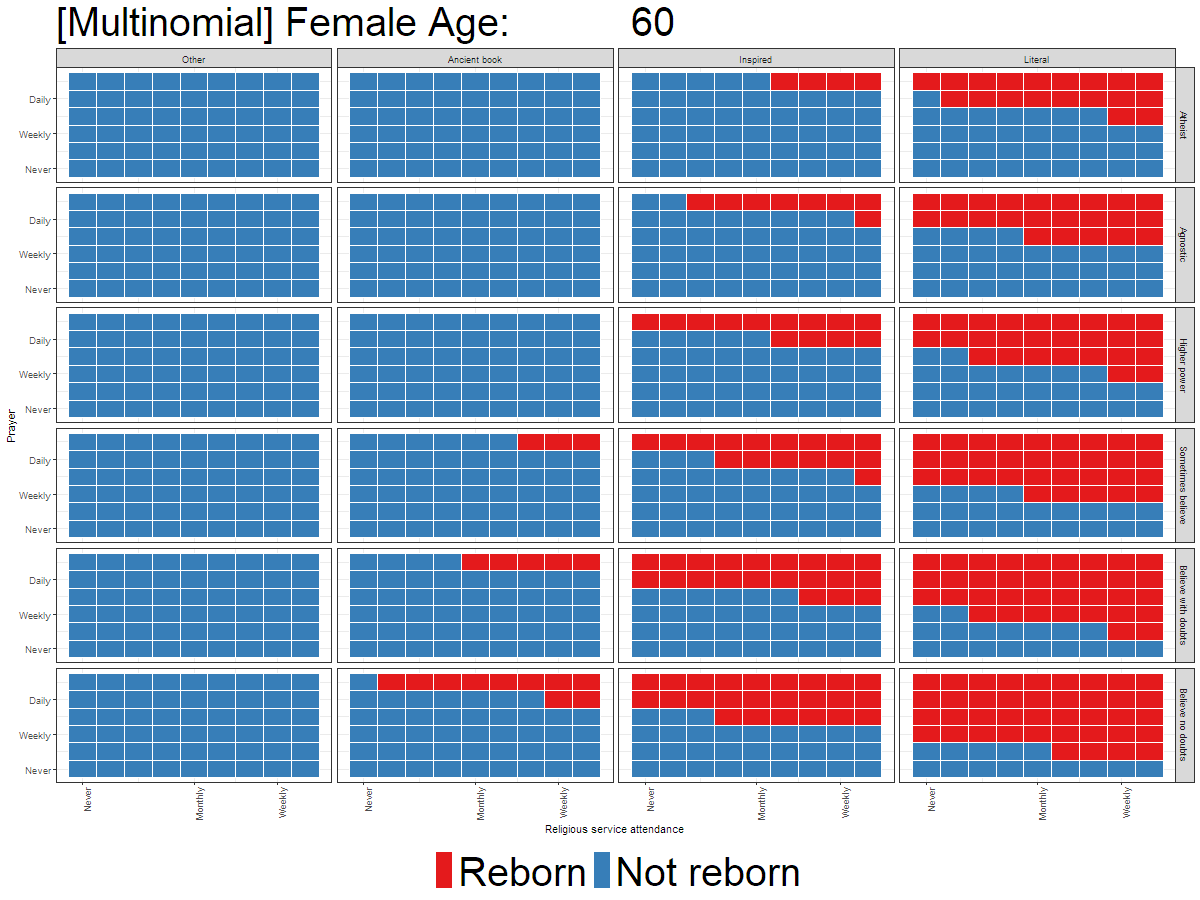 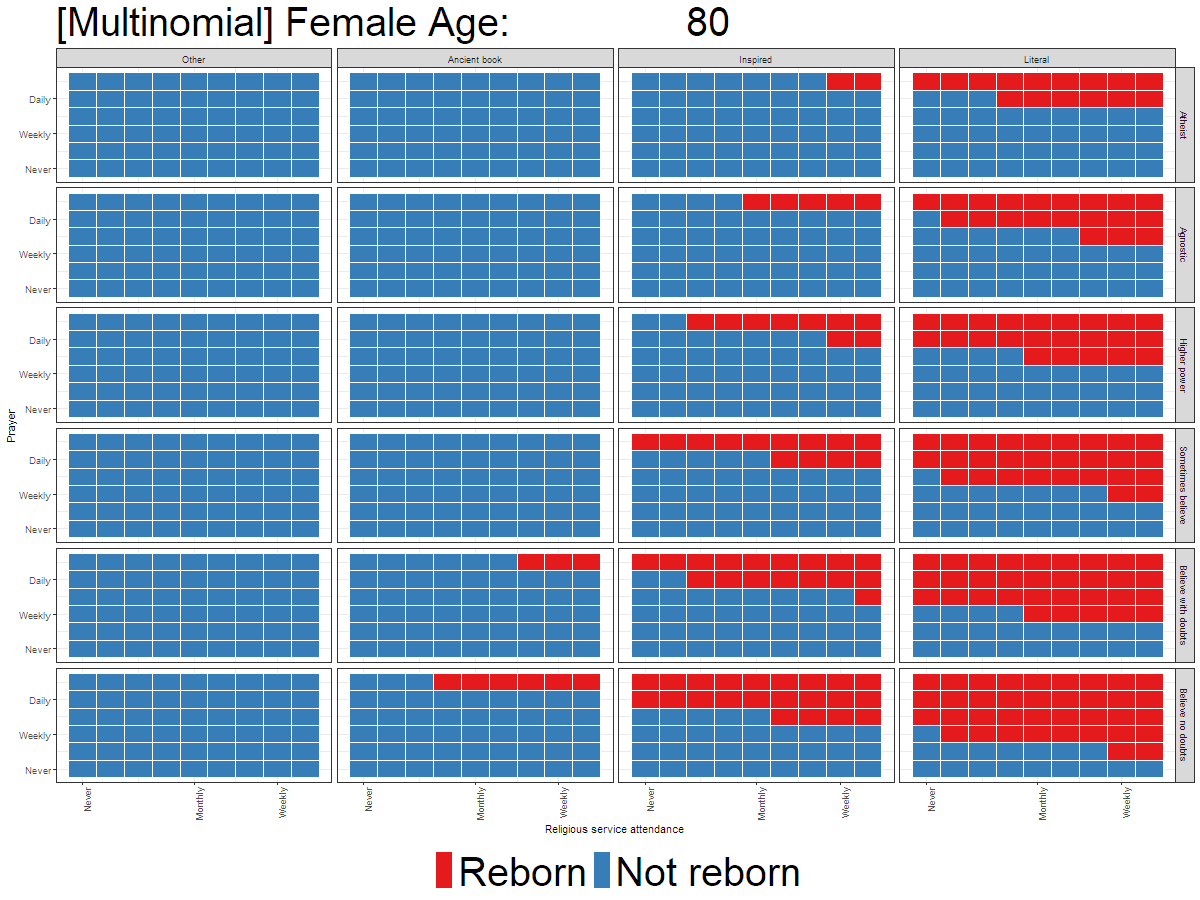 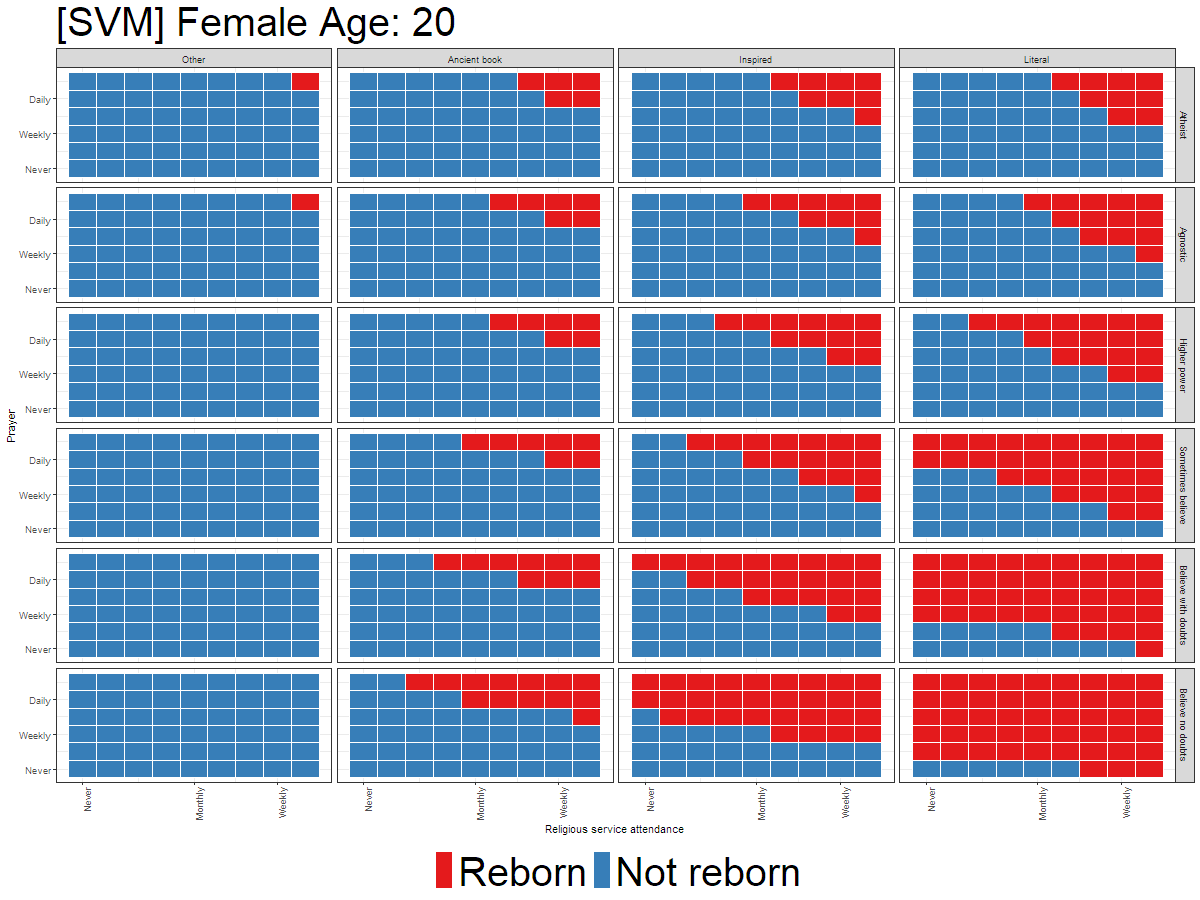 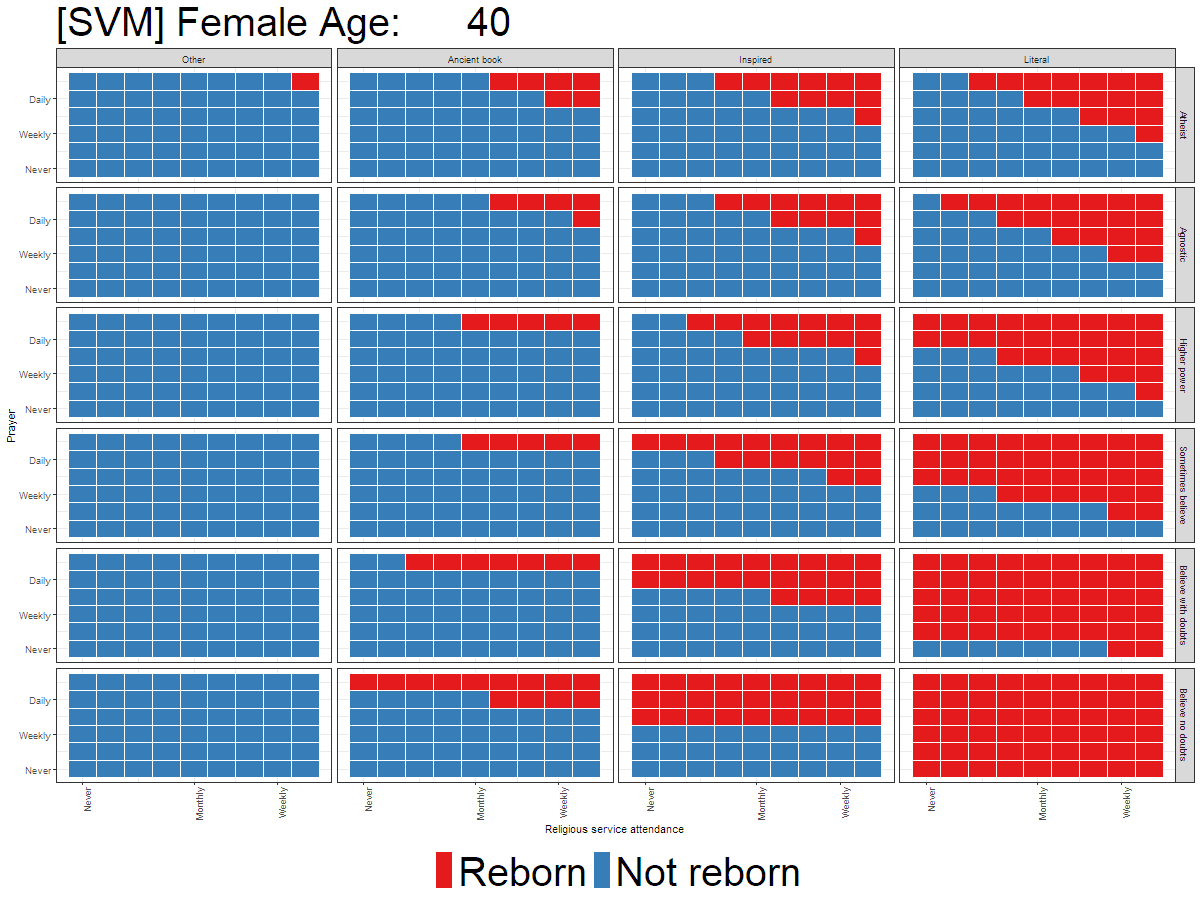 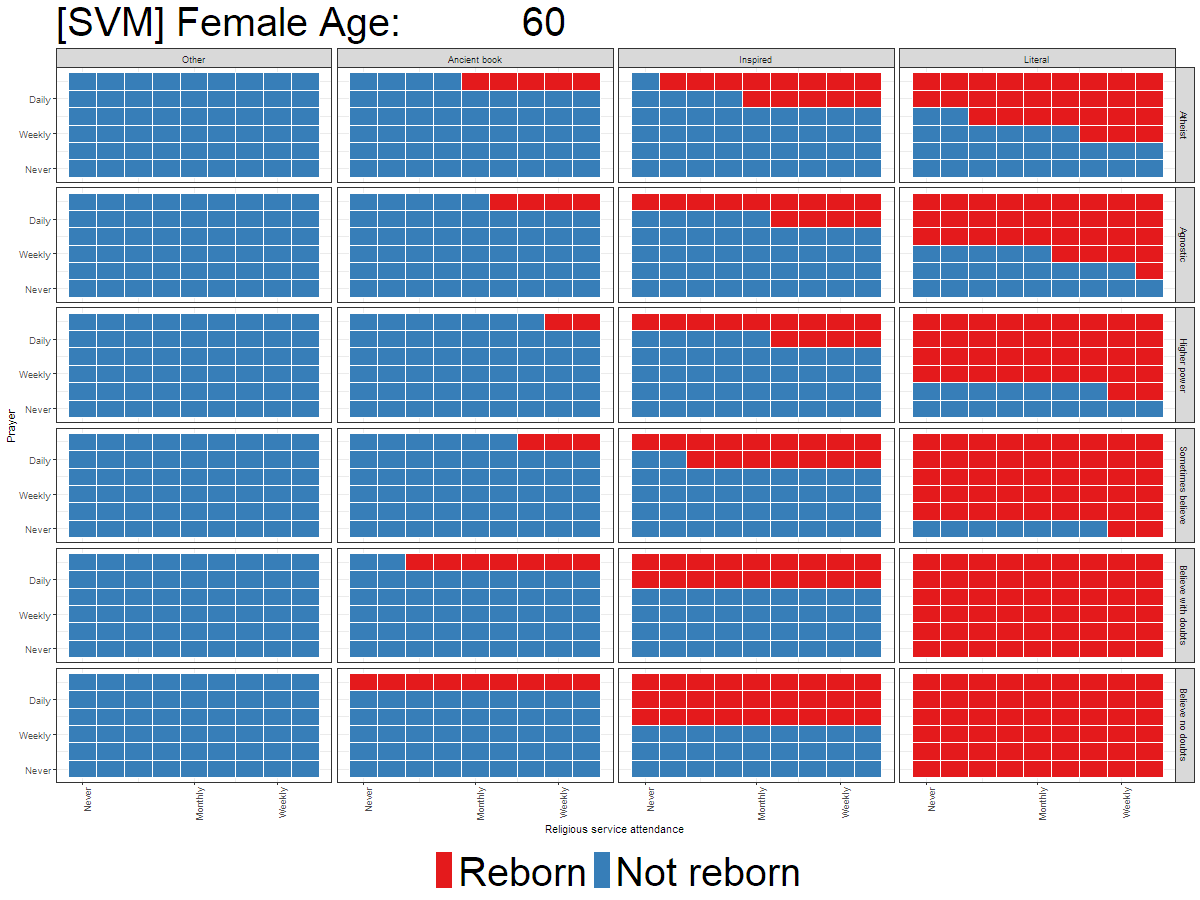 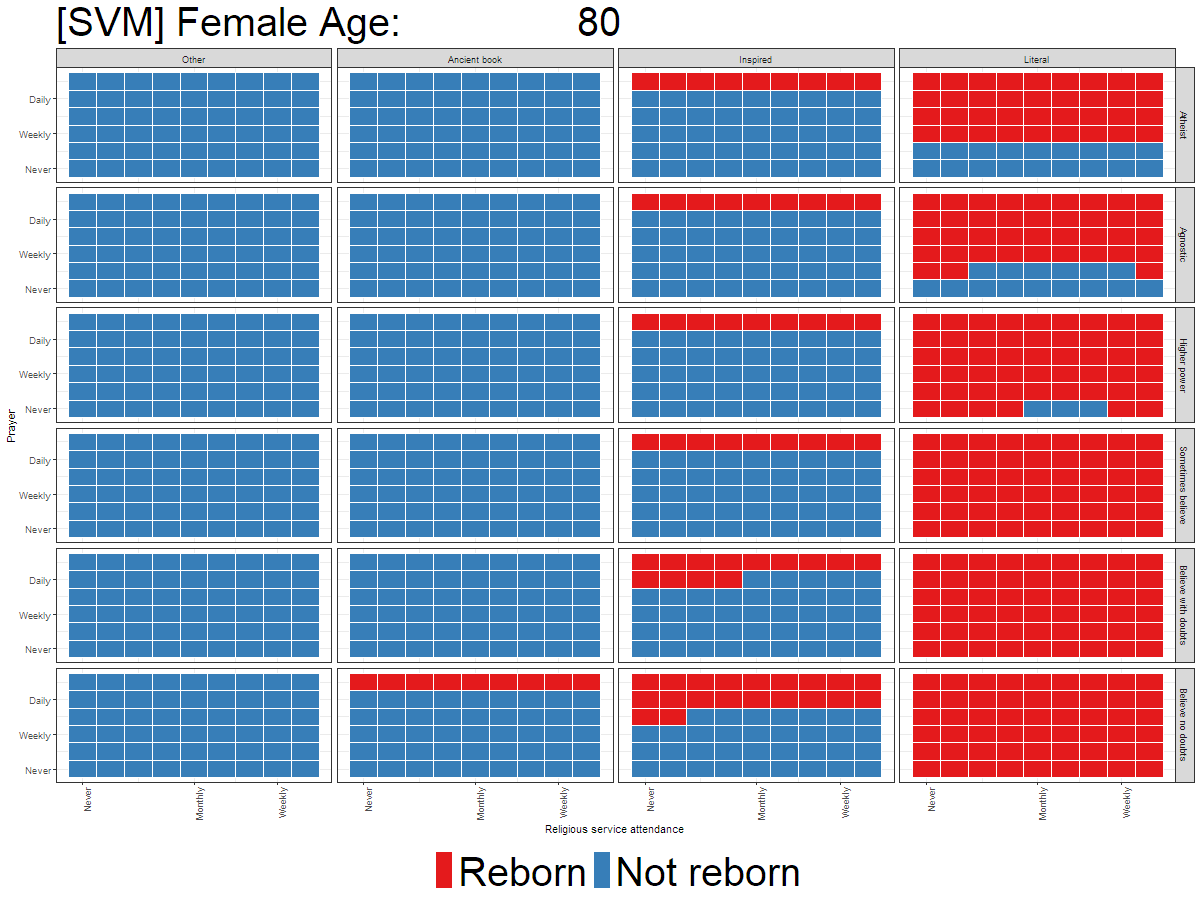 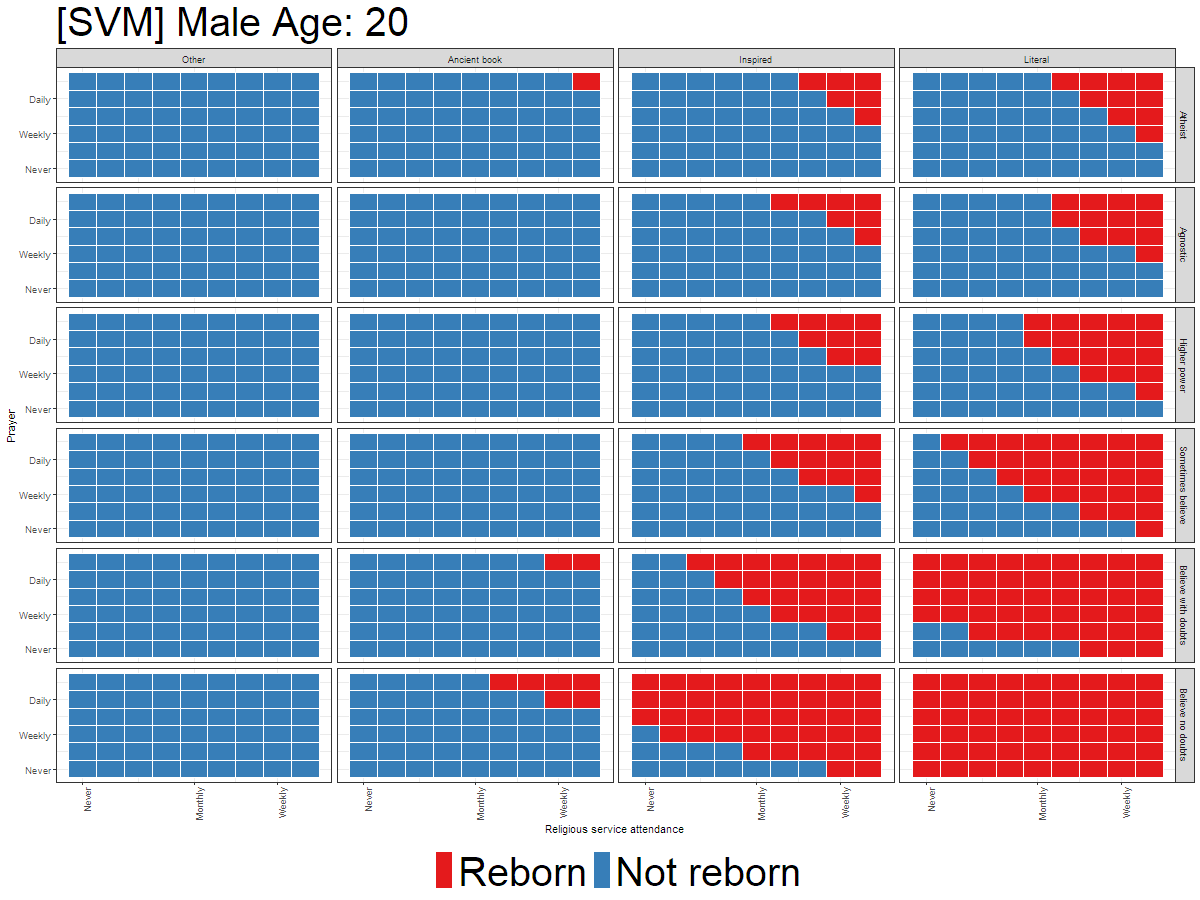 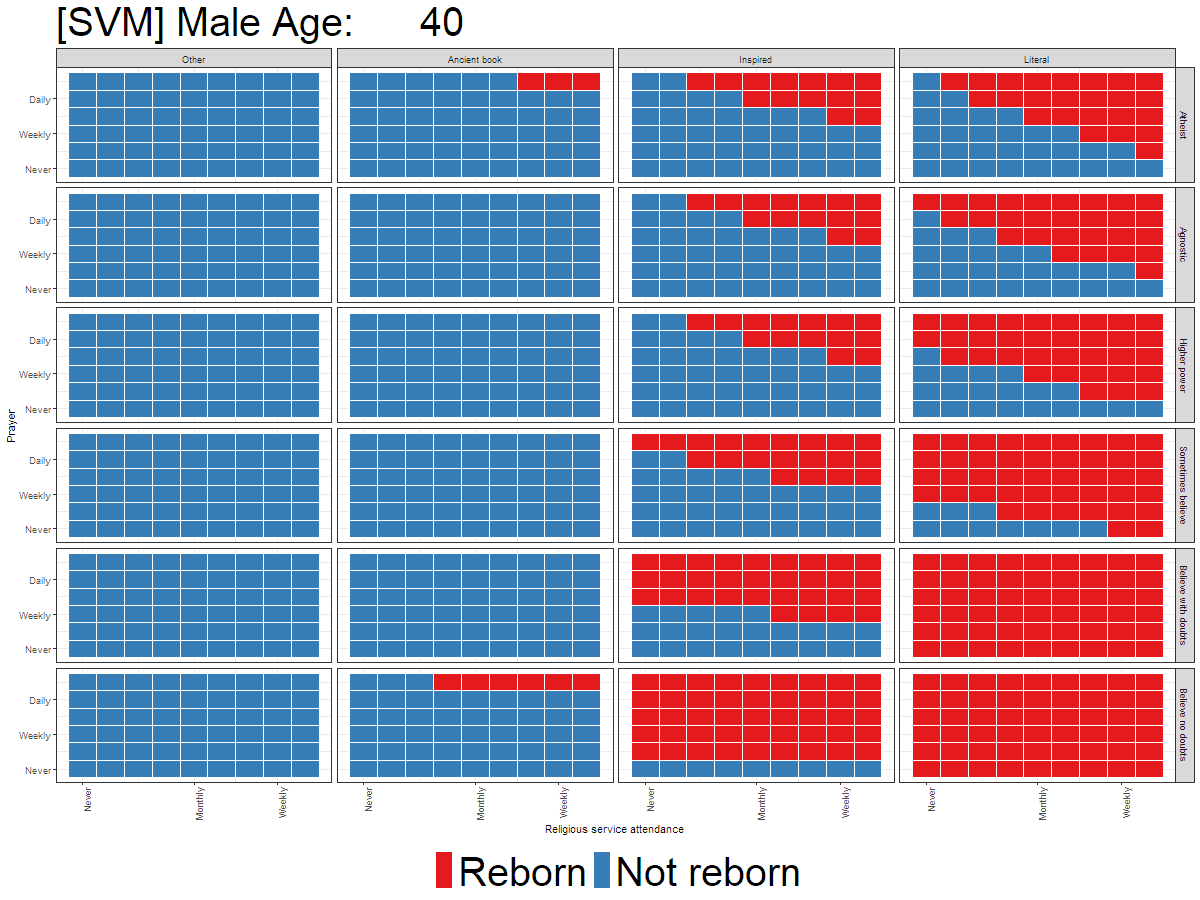 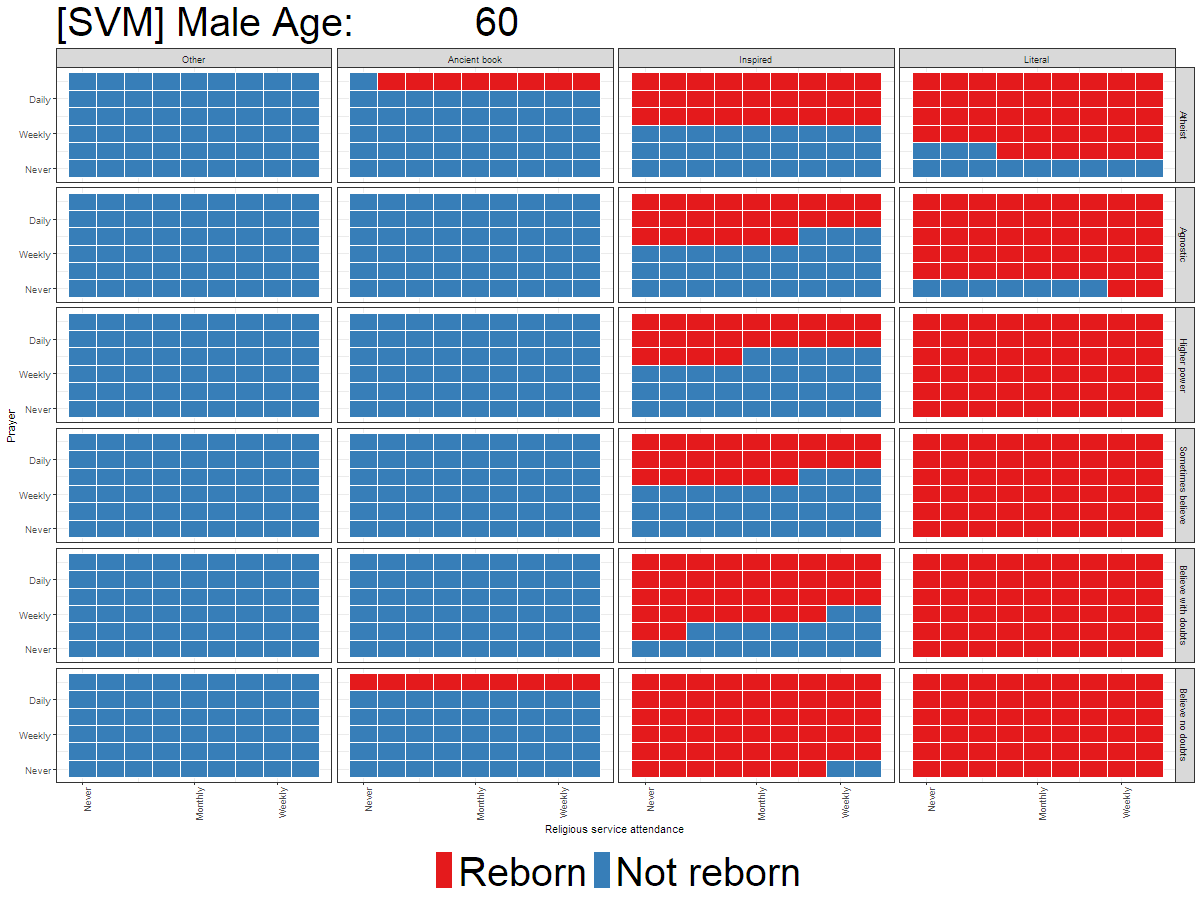 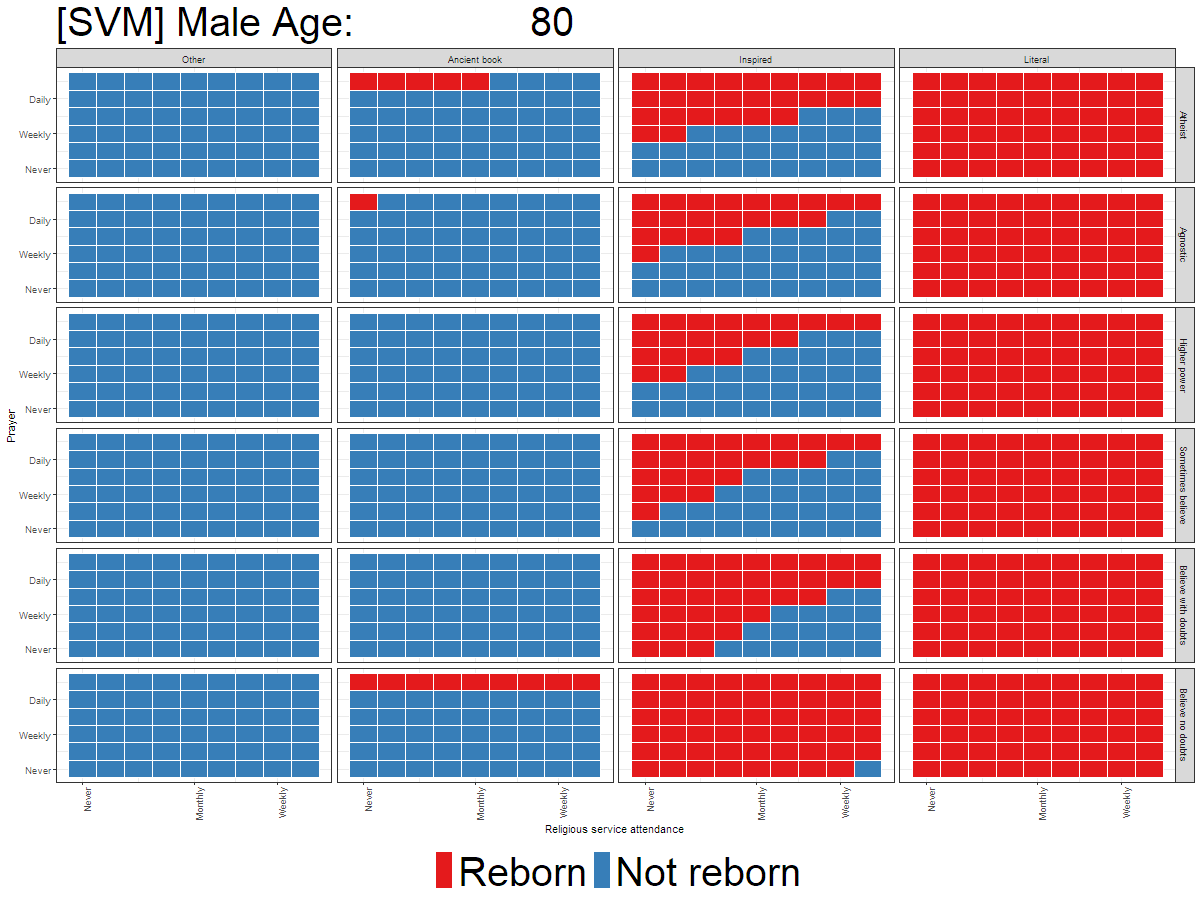 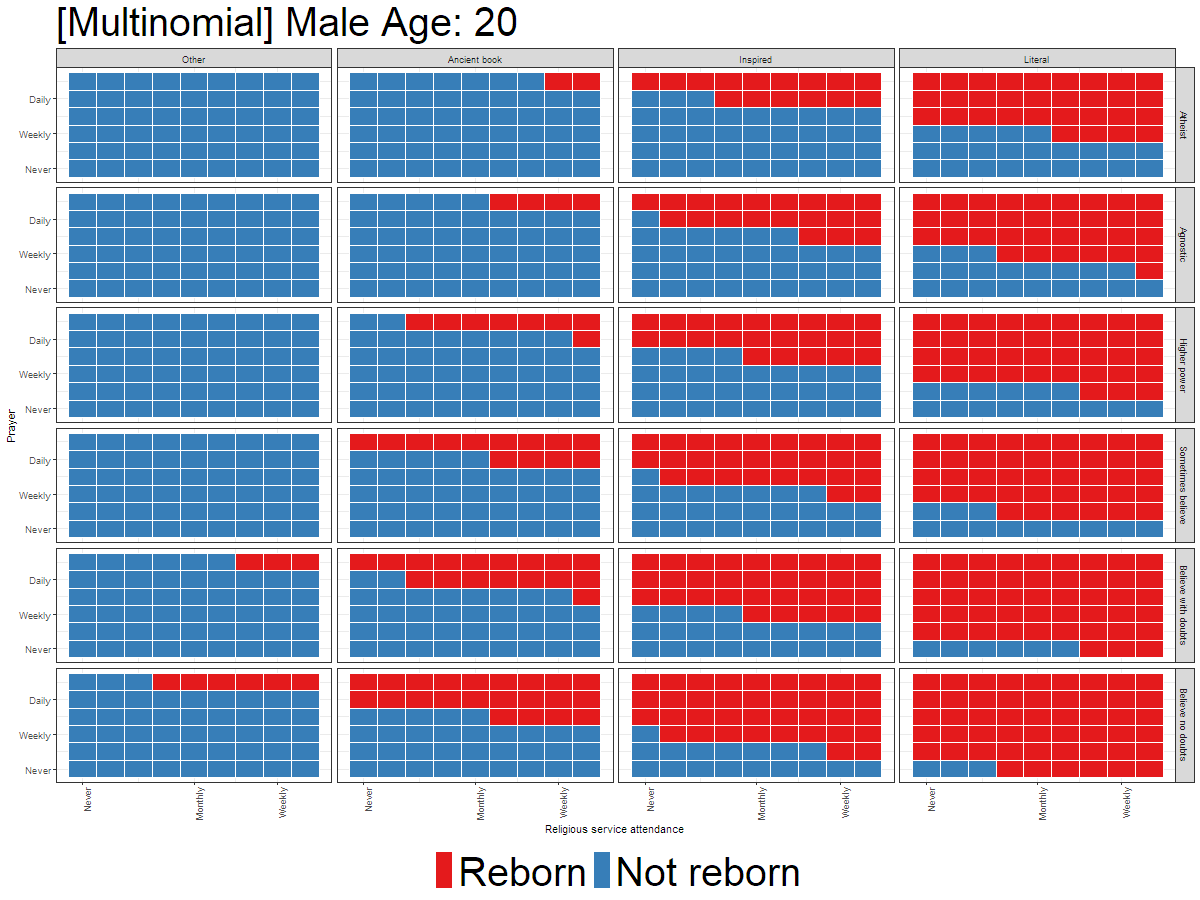 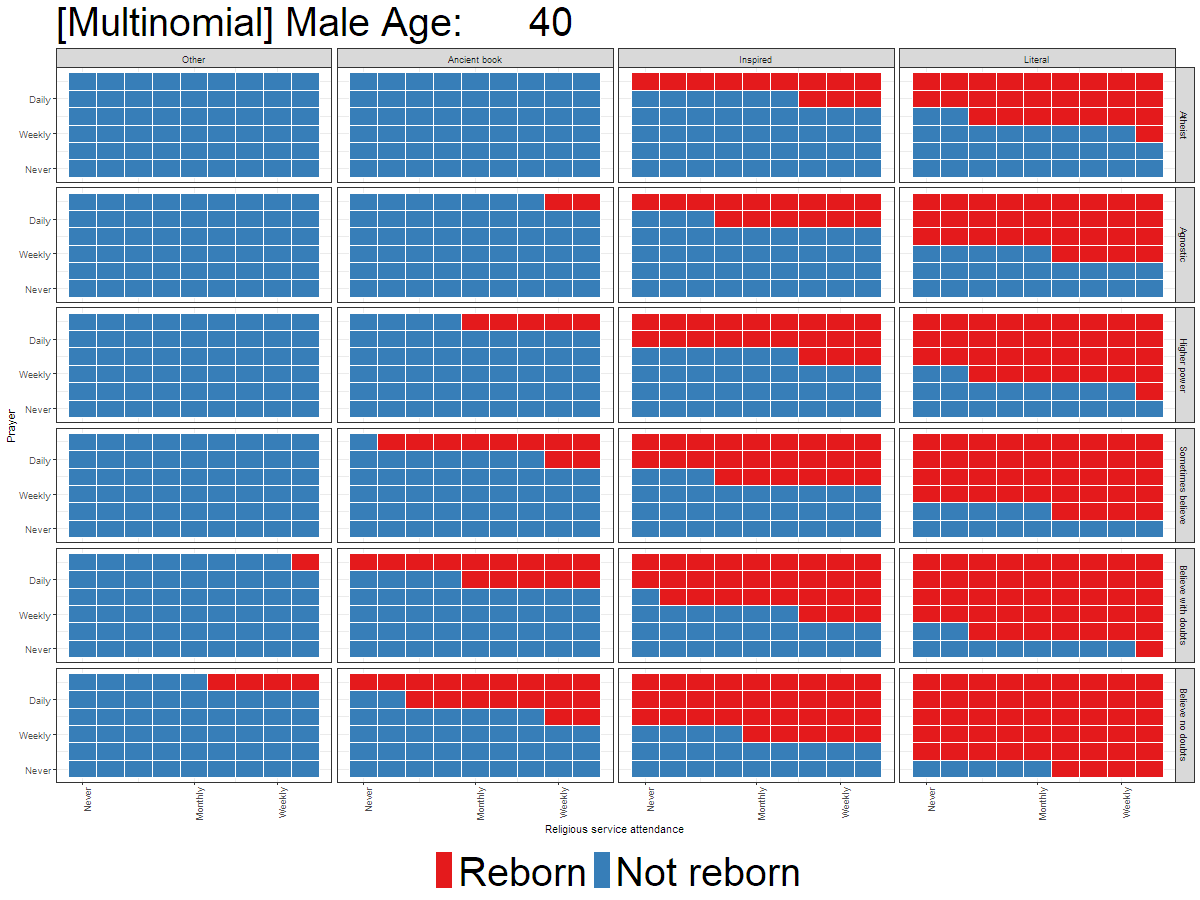 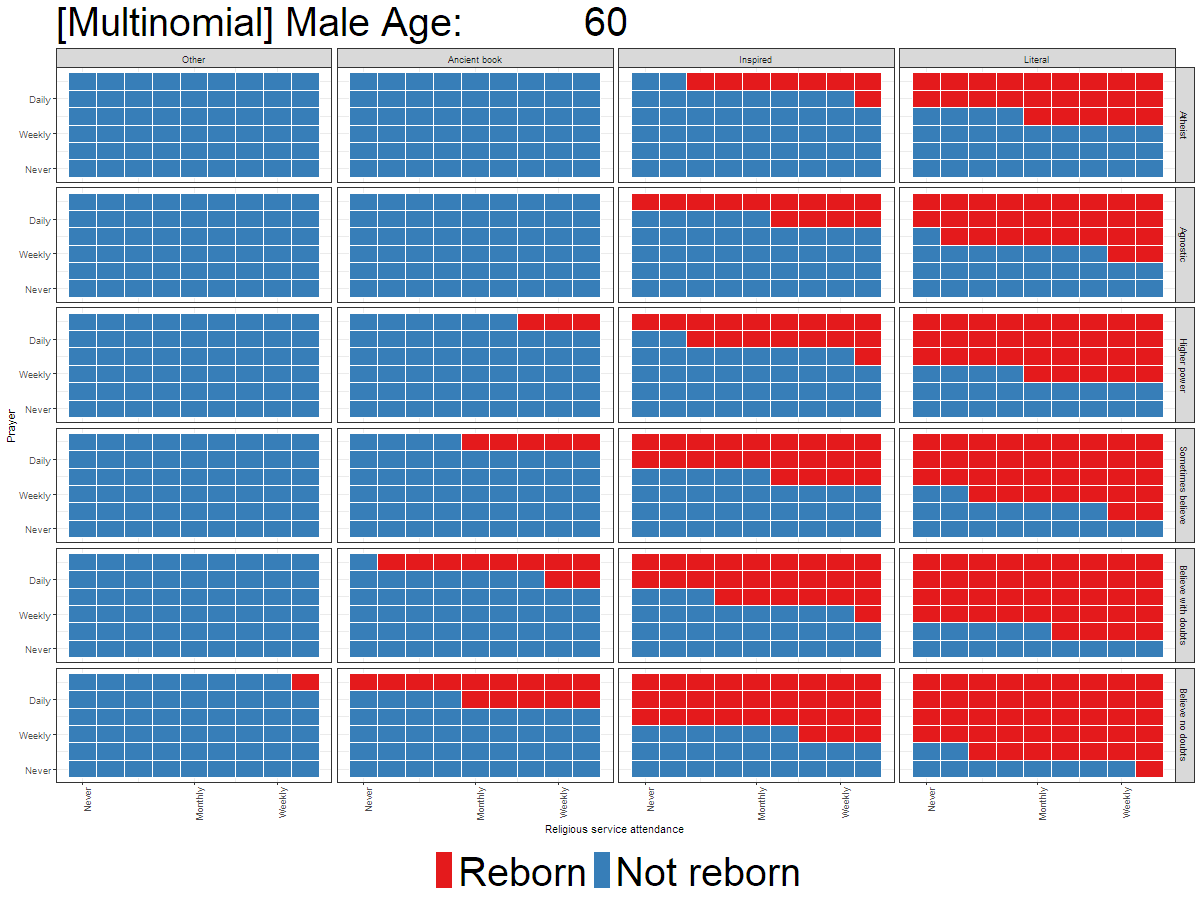 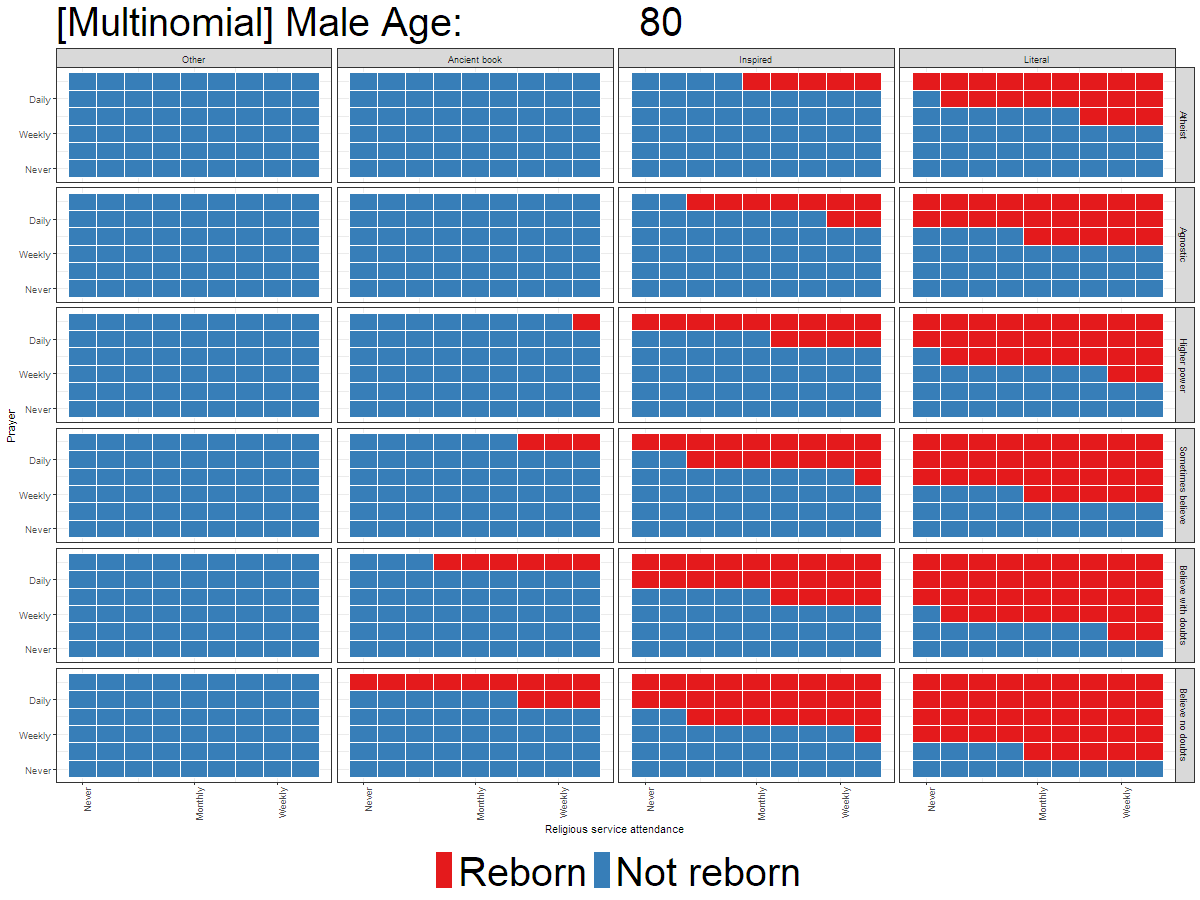 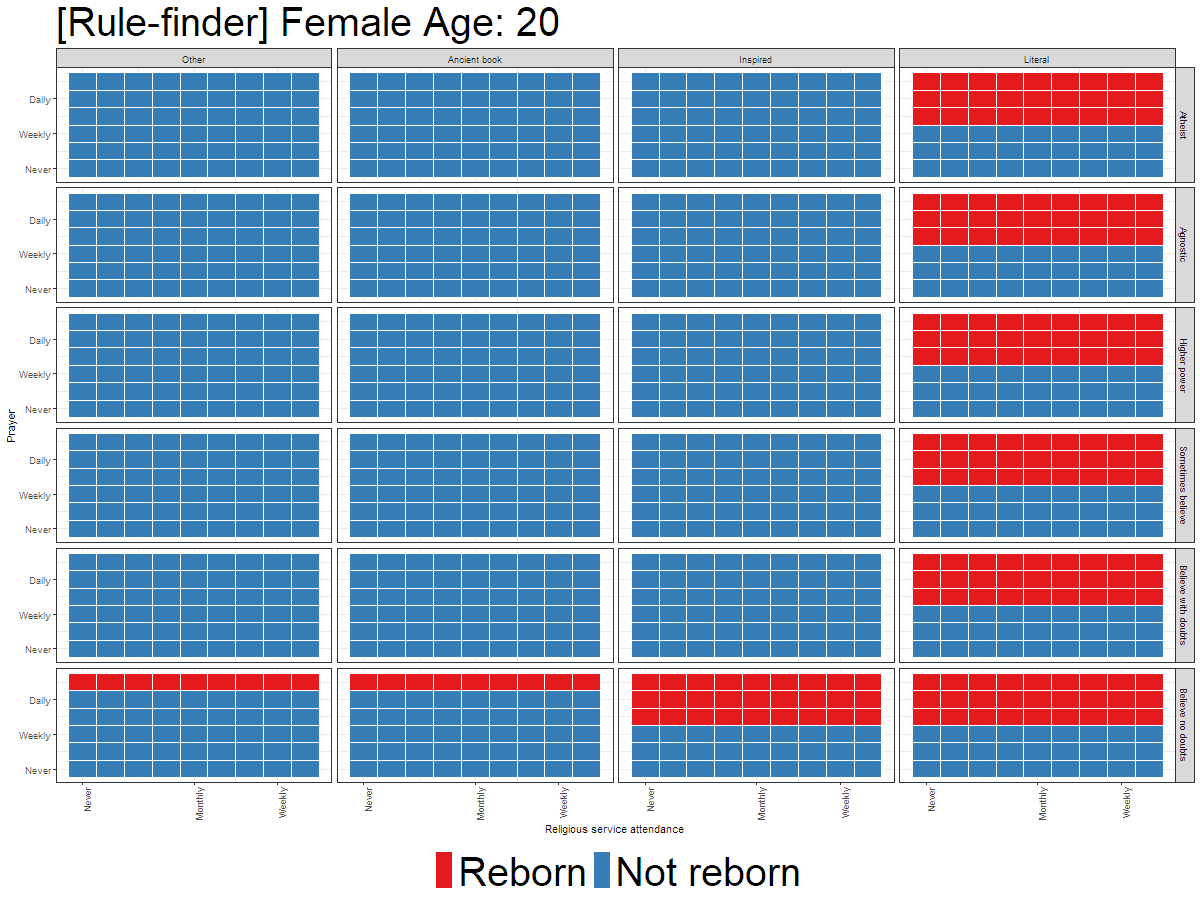 Rule 1: Classify as not Reborn if…
Pray weekly or less often







83% correctly classified
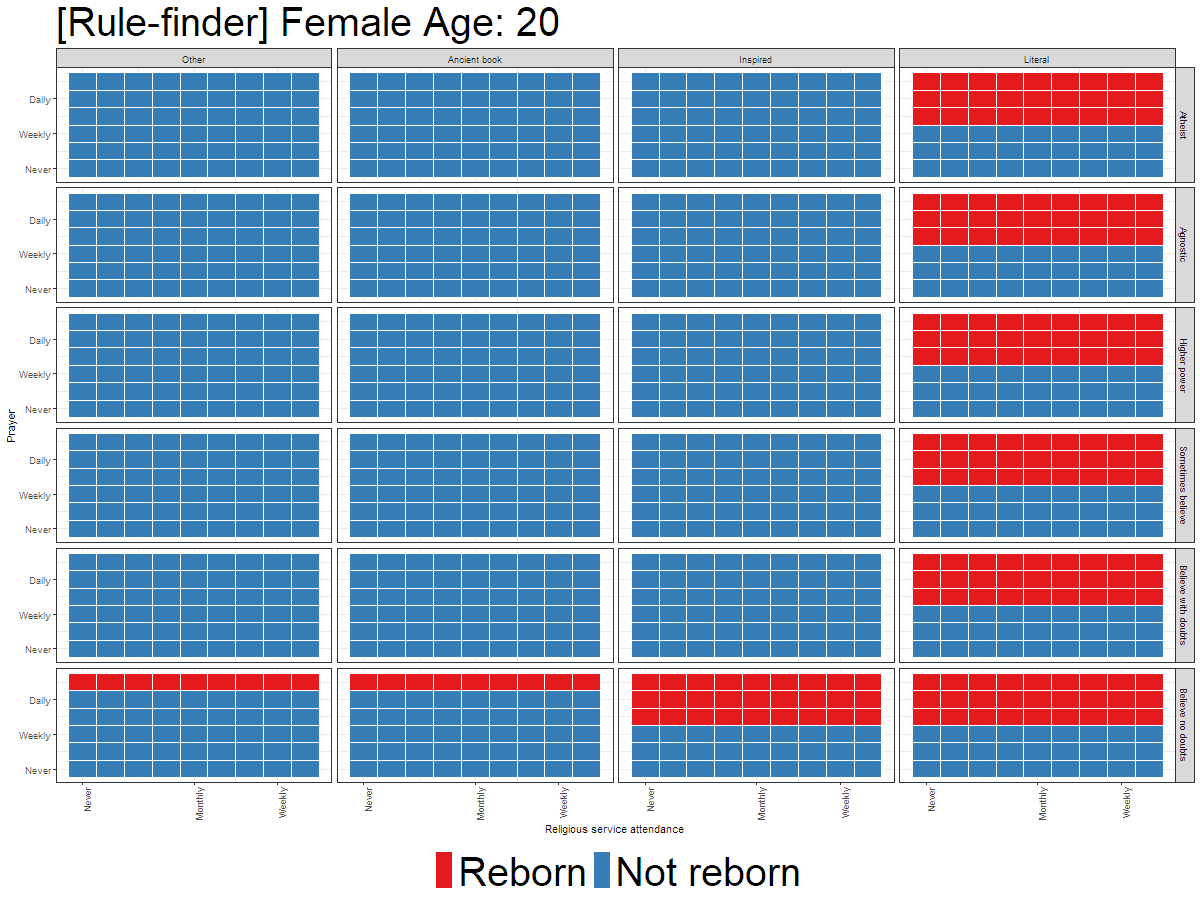 Rule 2: Classify as not Reborn if…
Believe Bible is an ancient book or something else
Have at least some doubts about God





82% correctly classified
[Speaker Notes: Rule 1: (1218.5/263.4, lift 1.6)
pray > 2
bible > 1
god > 5
gay_wrong > 0
->  class Reborn  [0.783]

Rule 2: (2255.9/834, lift 1.3)
pray > 2
->  class Reborn  [0.630]

Rule 3: (883.1/147.6, lift 1.7)
pray <= 2
->  class Not reborn  [0.832]

Rule 4: (1080.5/196.8, lift 1.6)
bible <= 2
god <= 5
->  class Not reborn  [0.817]

Rule 5: (1635/439.1, lift 1.5)
pray <= 4
bible <= 2
->  class Not reborn  [0.731]

Default class: Reborn]
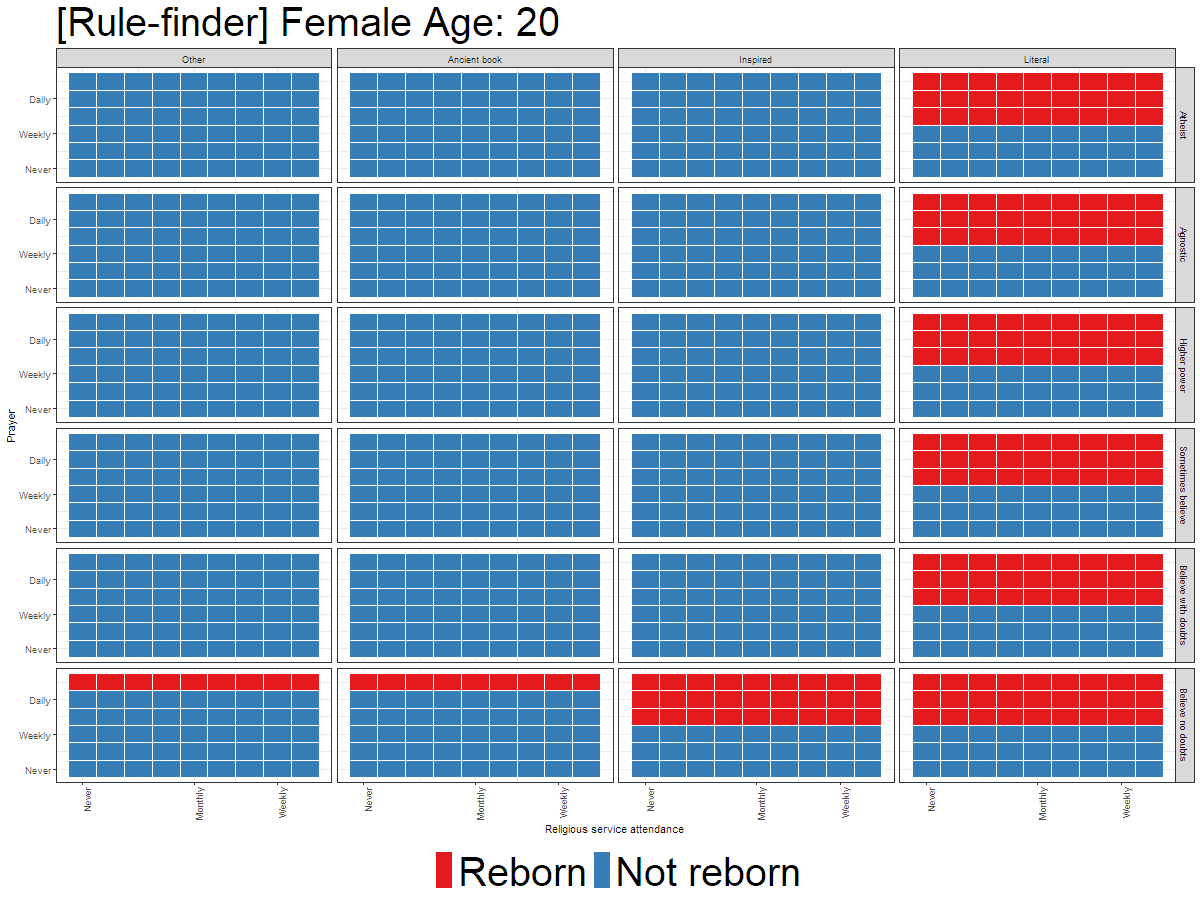 Rule 3: Classify as not Reborn if…
Pray daily or less often
Believe the Bible is an ancient book of fables or something else





73% correctly classified
[Speaker Notes: Rule 1: (1218.5/263.4, lift 1.6)
pray > 2
bible > 1
god > 5
gay_wrong > 0
->  class Reborn  [0.783]

Rule 2: (2255.9/834, lift 1.3)
pray > 2
->  class Reborn  [0.630]

Rule 3: (883.1/147.6, lift 1.7)
pray <= 2
->  class Not reborn  [0.832]

Rule 4: (1080.5/196.8, lift 1.6)
bible <= 2
god <= 5
->  class Not reborn  [0.817]

Rule 5: (1635/439.1, lift 1.5)
pray <= 4
bible <= 2
->  class Not reborn  [0.731]

Default class: Reborn]
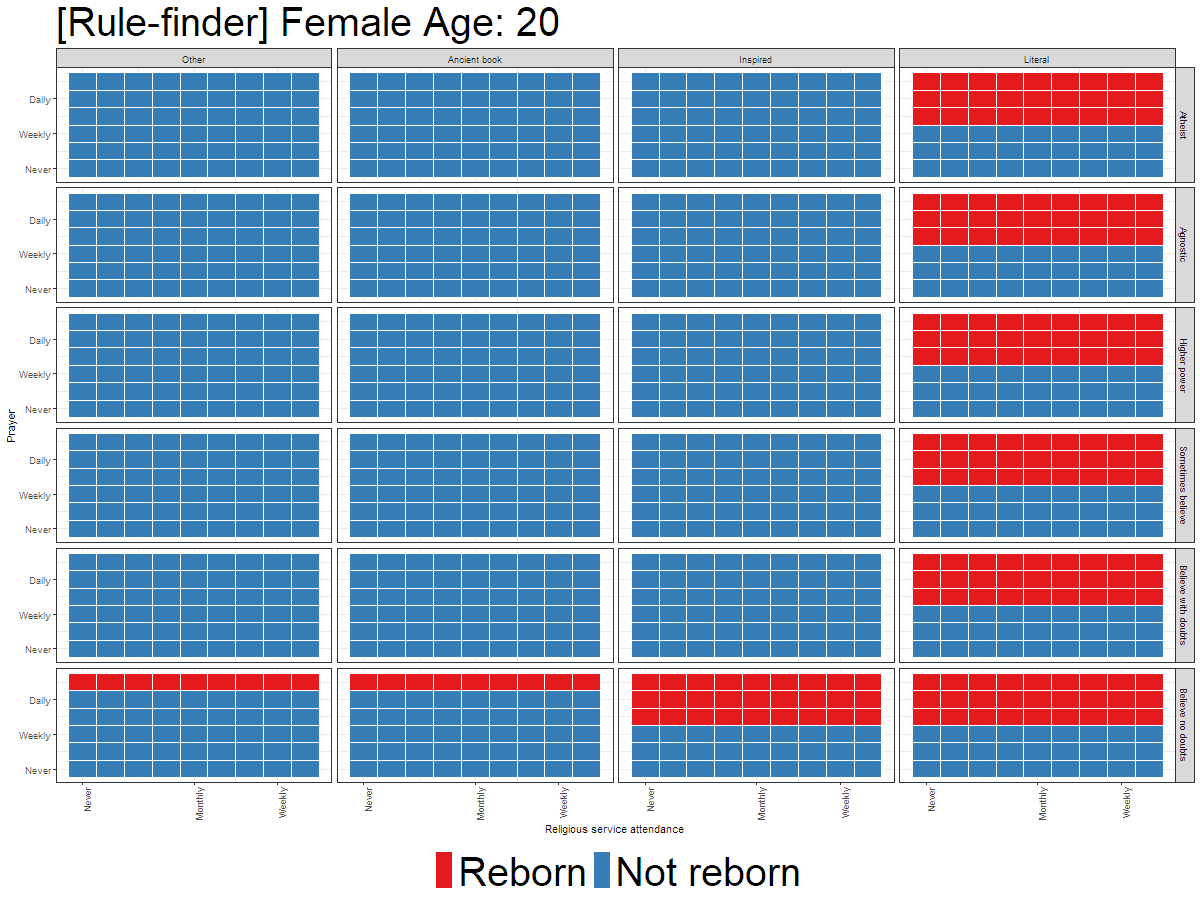 Rule 4: Classify as Reborn if…
Pray several times a week or more often





63% correctly classified (once other rules are taken into account)
[Speaker Notes: Rule 1: (1218.5/263.4, lift 1.6)
pray > 2
bible > 1
god > 5
gay_wrong > 0
->  class Reborn  [0.783]

Rule 2: (2255.9/834, lift 1.3)
pray > 2
->  class Reborn  [0.630]

Rule 3: (883.1/147.6, lift 1.7)
pray <= 2
->  class Not reborn  [0.832]

Rule 4: (1080.5/196.8, lift 1.6)
bible <= 2
god <= 5
->  class Not reborn  [0.817]

Rule 5: (1635/439.1, lift 1.5)
pray <= 4
bible <= 2
->  class Not reborn  [0.731]

Default class: Reborn]
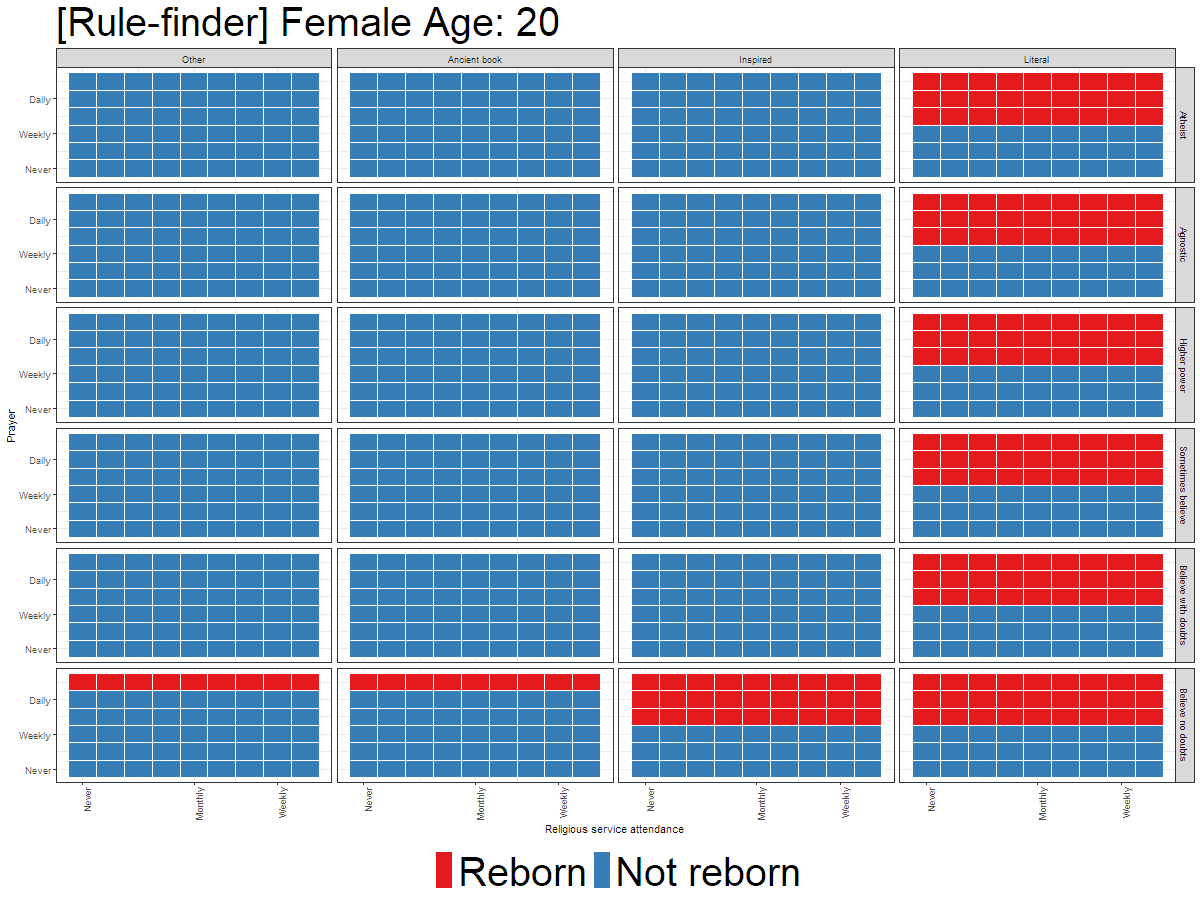 Rule 5: Classify as Reborn if…
Pray several times a week or more often
Believe Bible is inspired or literal
Have no doubts about God
Believe that homosexuality is sometimes or less-frequently wrong

78% correctly classified
Substantive take-aways
SVM Model
Belief in the literal interpretation of the Bible is main characteristic distinguishing older female reborn individuals (youngers are fuzzier)

For older men who believe in the inspiration of the Bible, the reborn are found more in those who pray frequently but do not attend religious services as frequently (on their relative scales; more additive for younger men)
Substantive take-aways
Rulefinder
There is variation among those with the identity, but there are significant similarities

We can do a pretty good job predicting someone’s reborn identity using mostly their
	frequency of prayer
	belief in the Bible’s qualities

It doesn’t take too many rules to do a reasonably good job of predicting reborn identity
Discussion
What did we gain from this?
As-good-as or better performance than traditional methods

Can produce classification rules that are easier to conceptualize than from logistic regression

Easier to avoid spurious causal arguments

Focus on prediction highlights the extent of success and failure of a model
What do we need to be conscious of?
We are presented with different challenges than those faced by other practitioners of these methods
Complexity has an interpretive price (performance-intuitive tradeoff)

Must determine substantively meaningful thresholds for what is “good” (or “good enough”) prediction

Visualization can be painful
Thank you
Simon Brauer, Ph.D.
simon.brauer@duke.edu
www.simonbrauer.us
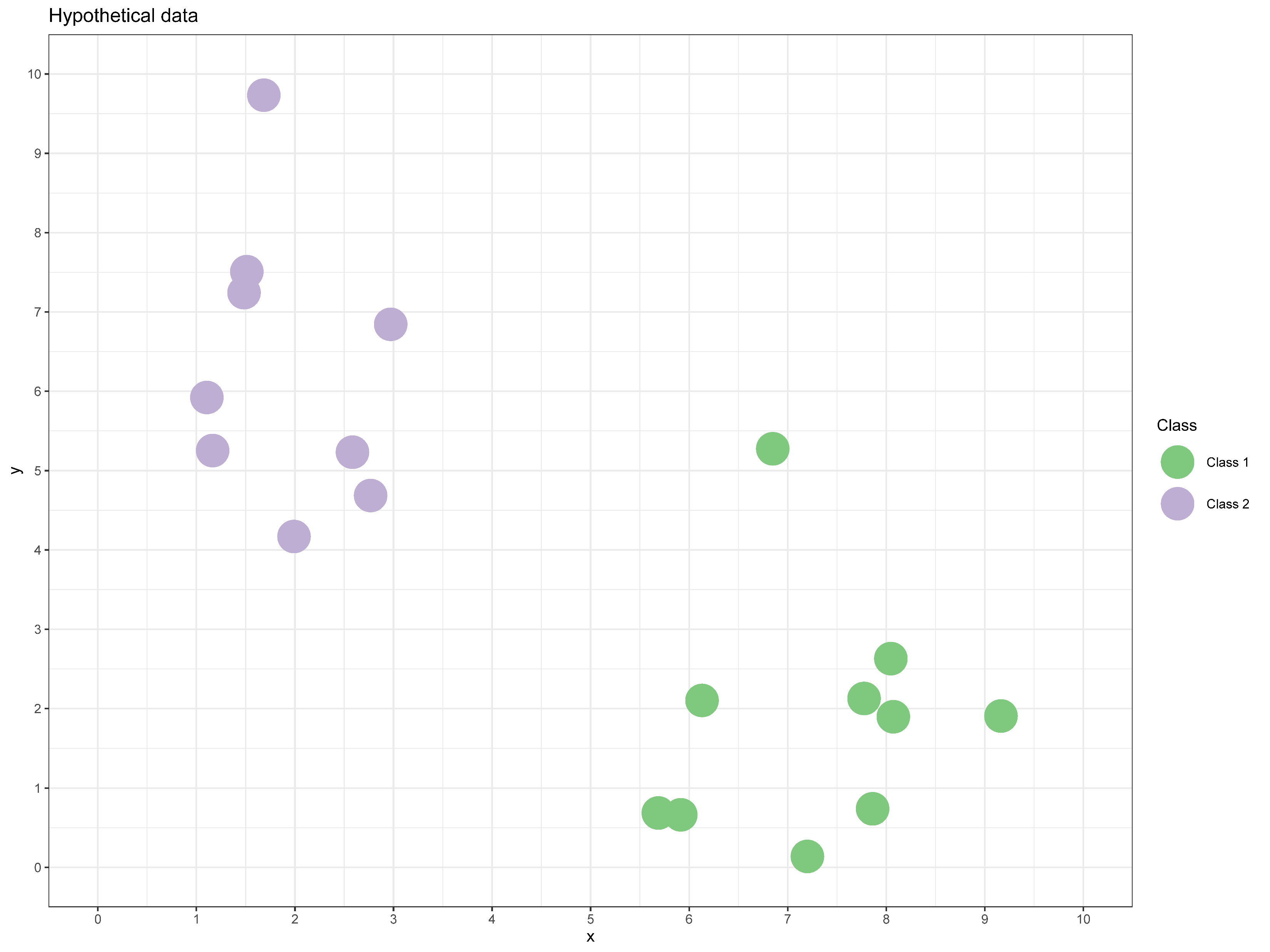 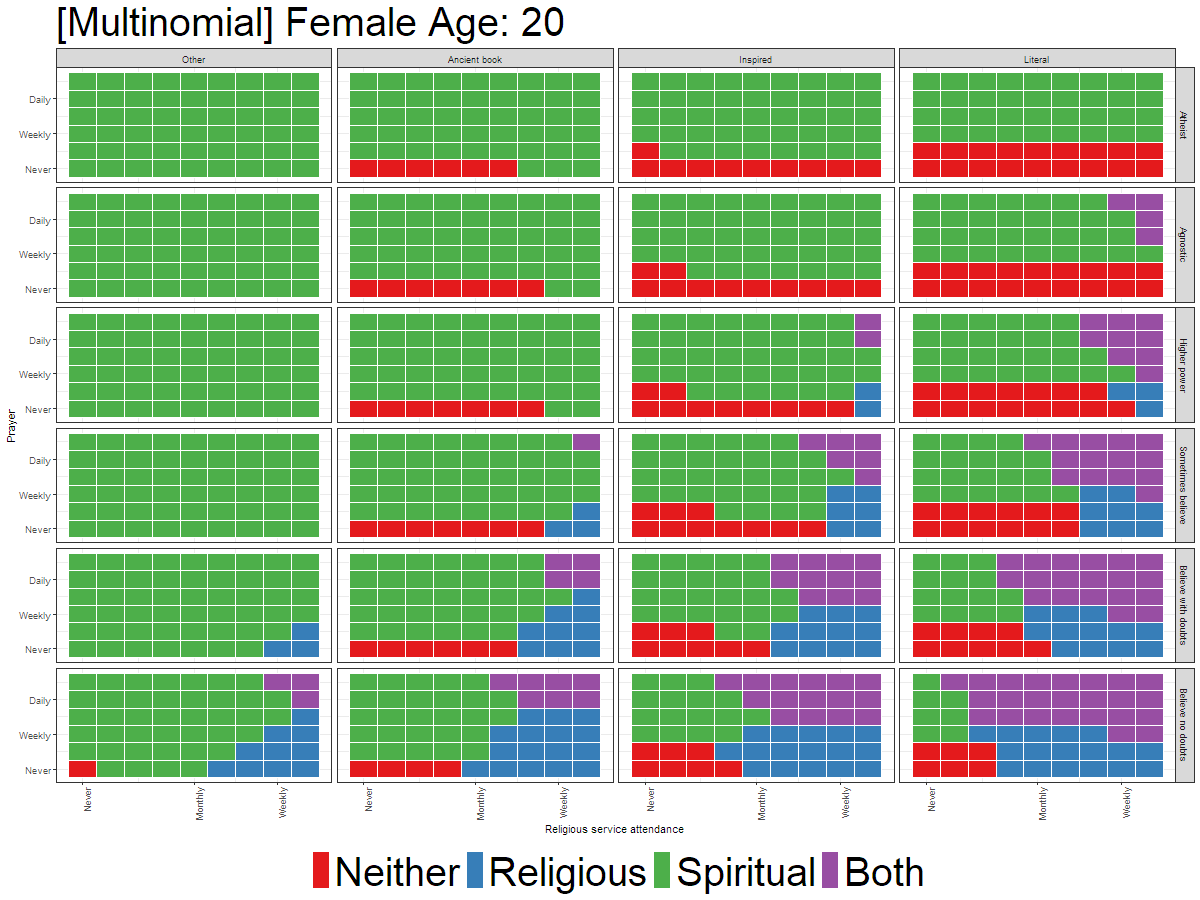 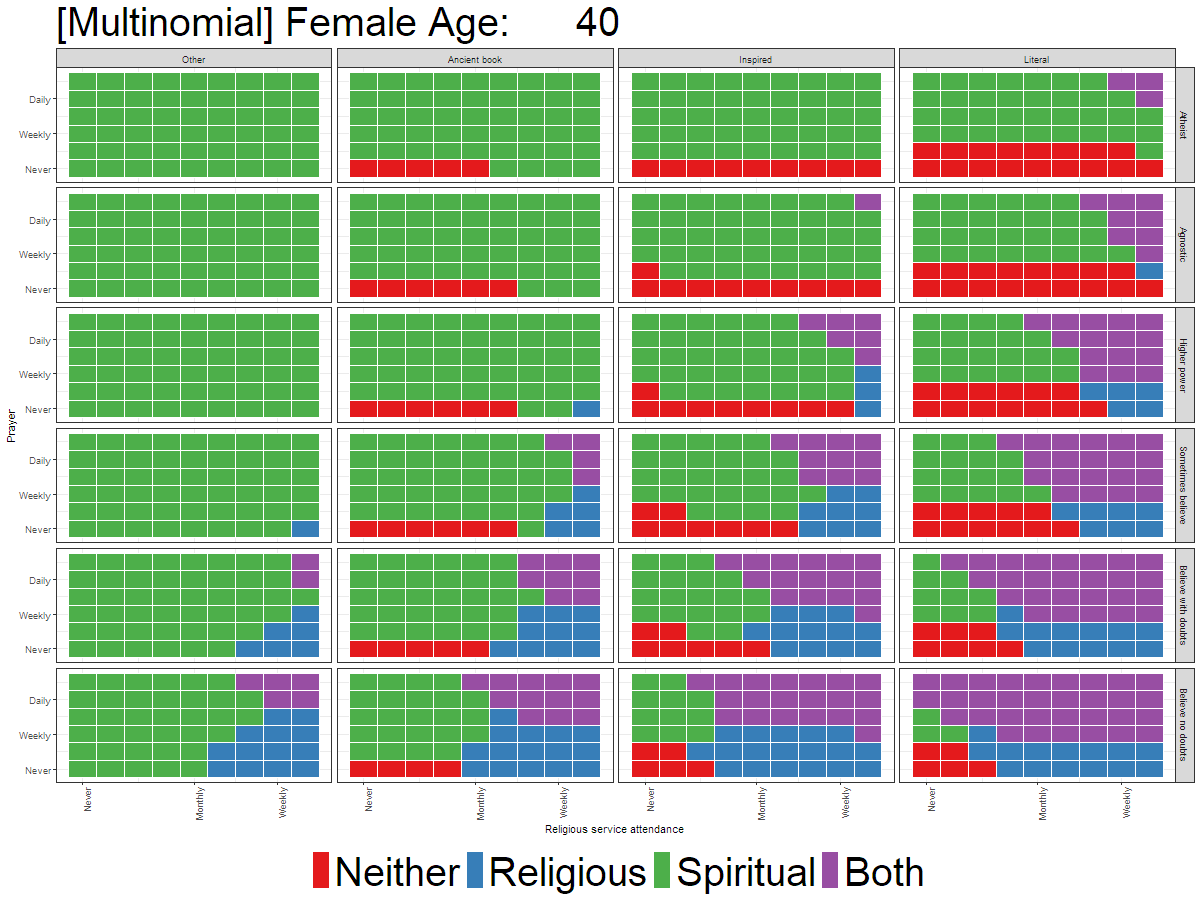 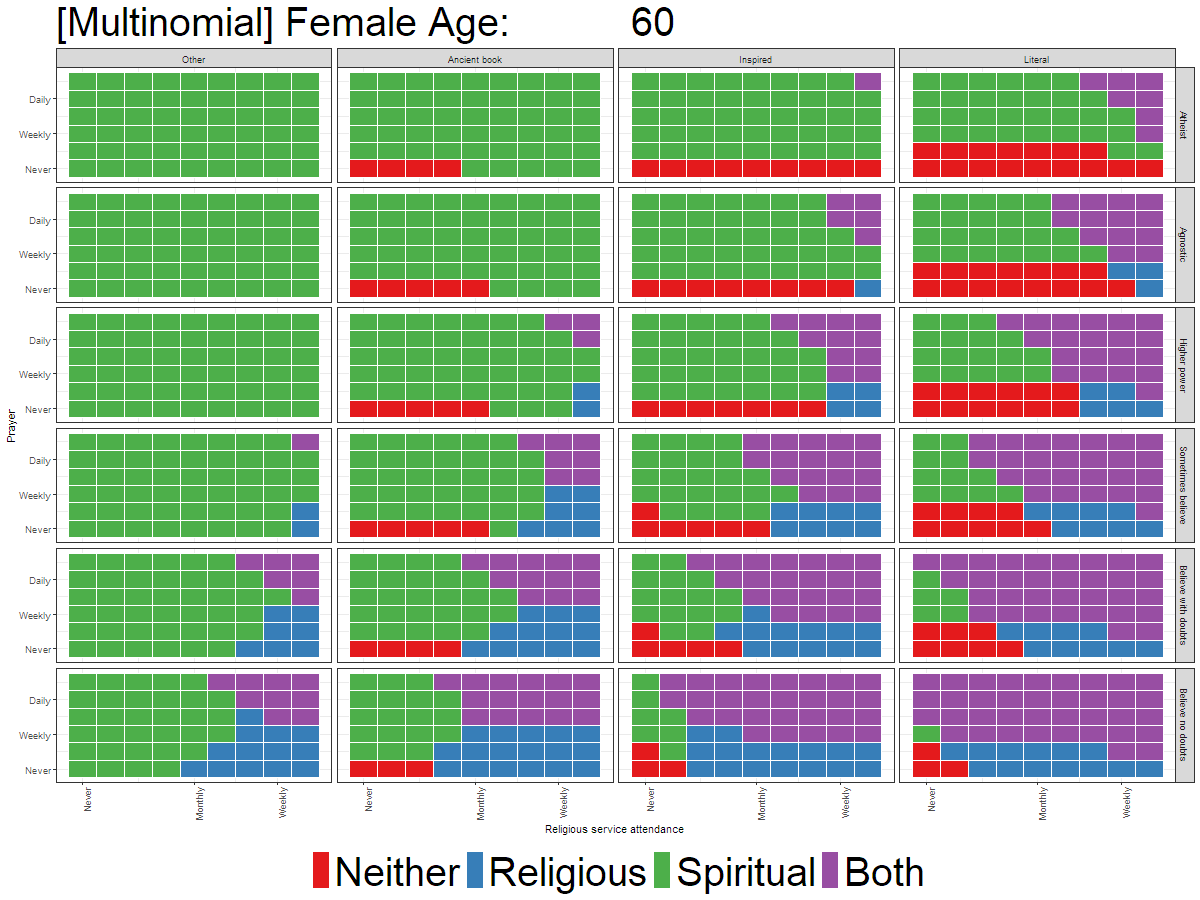 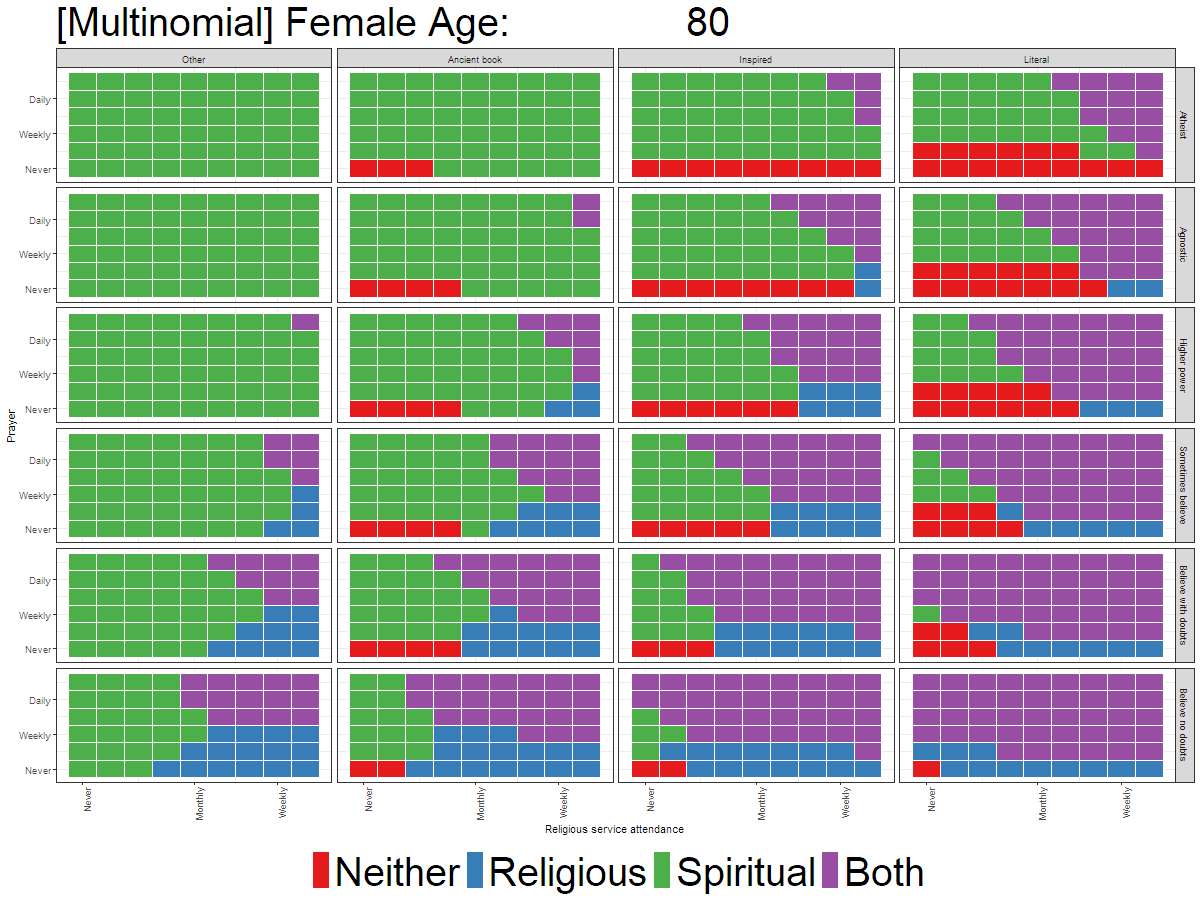 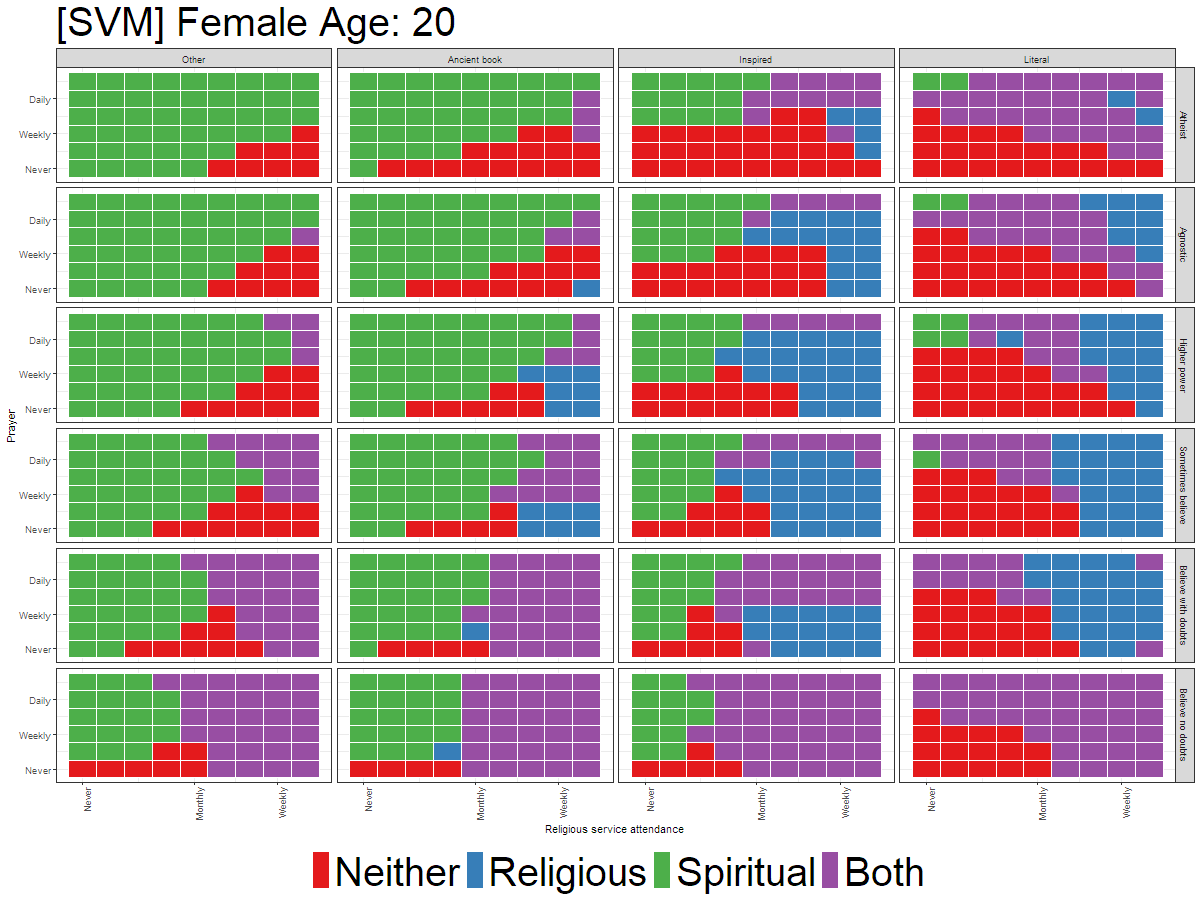 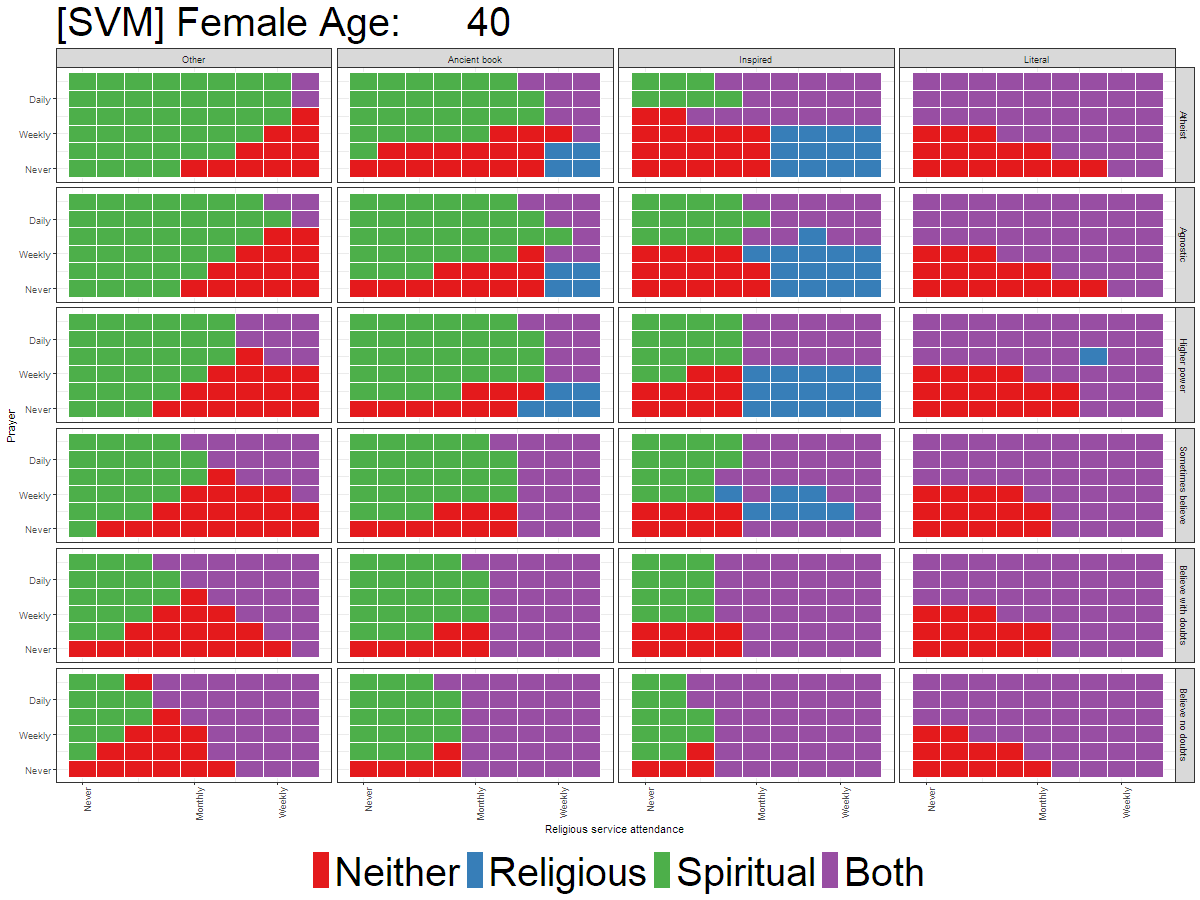 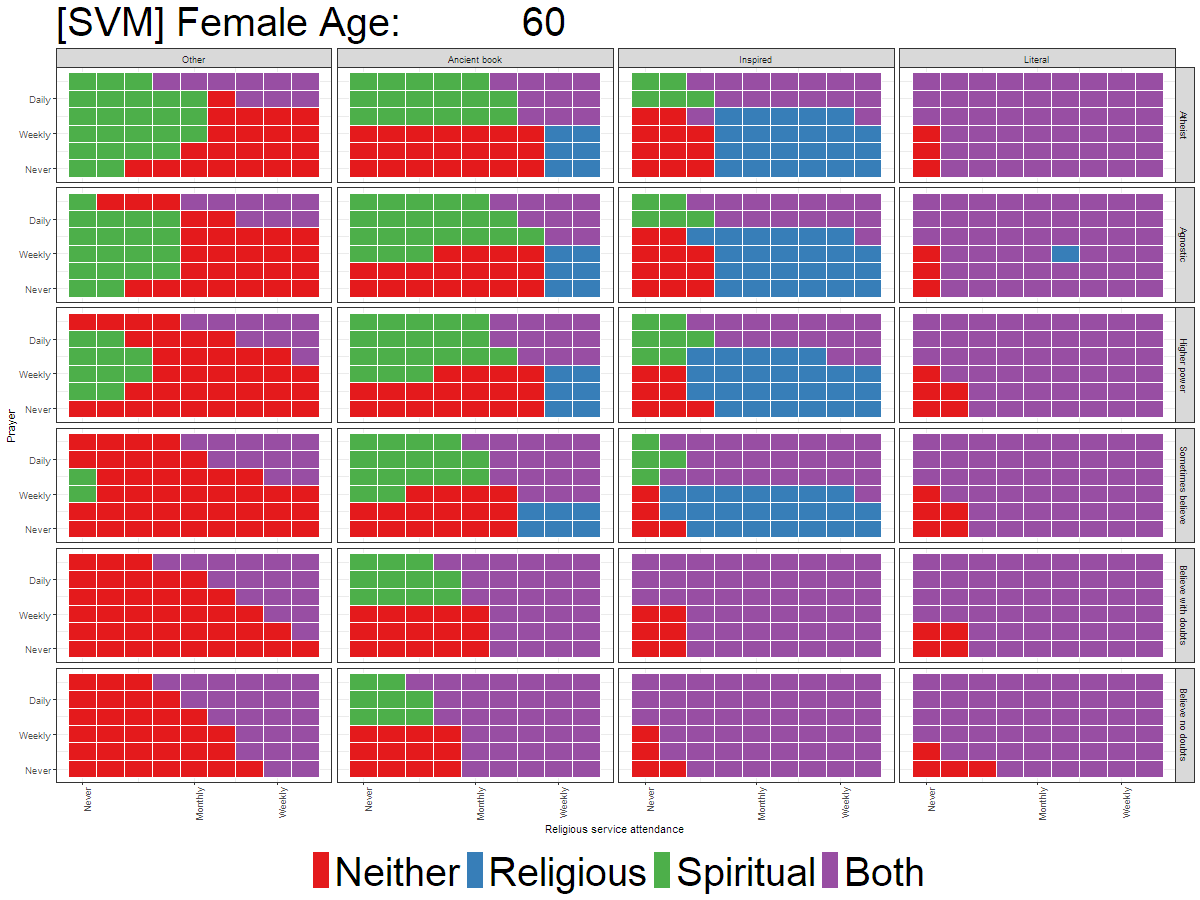 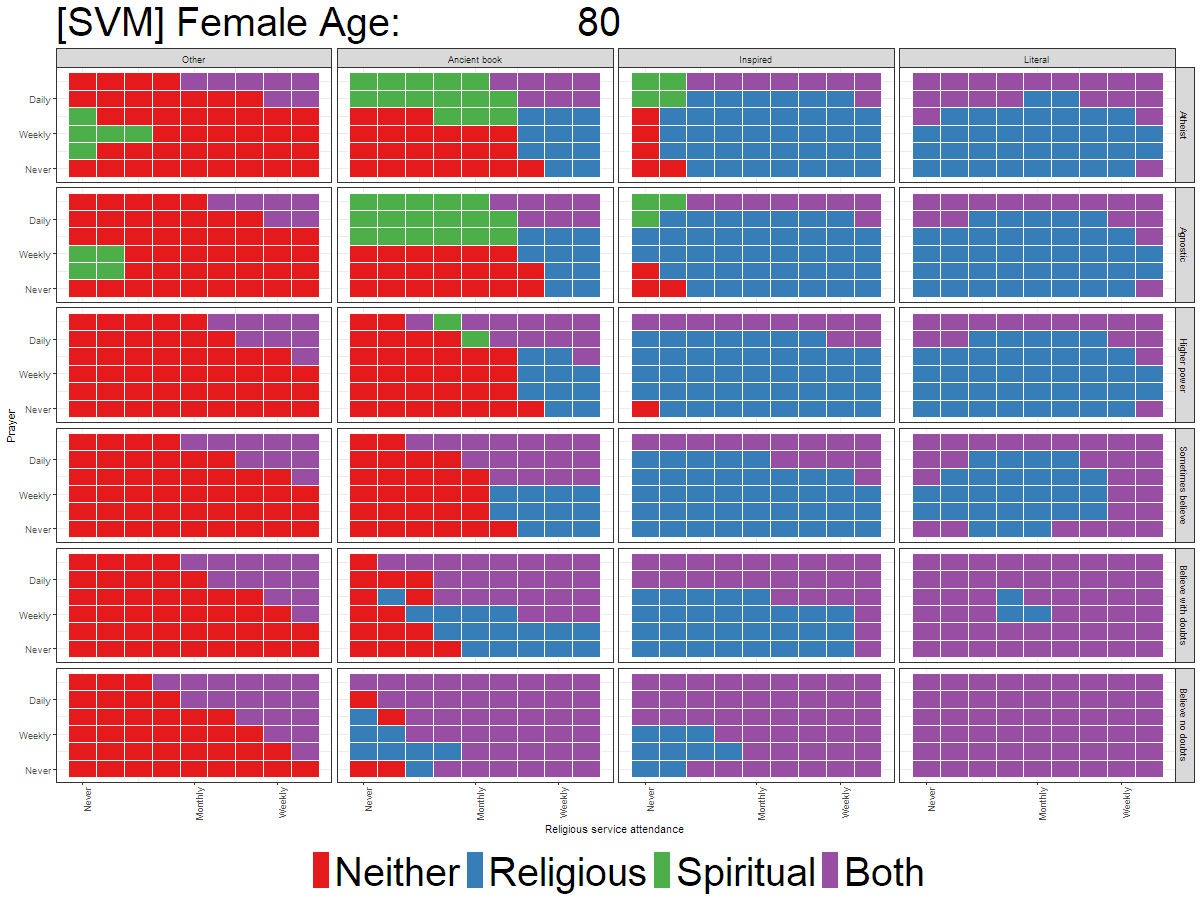 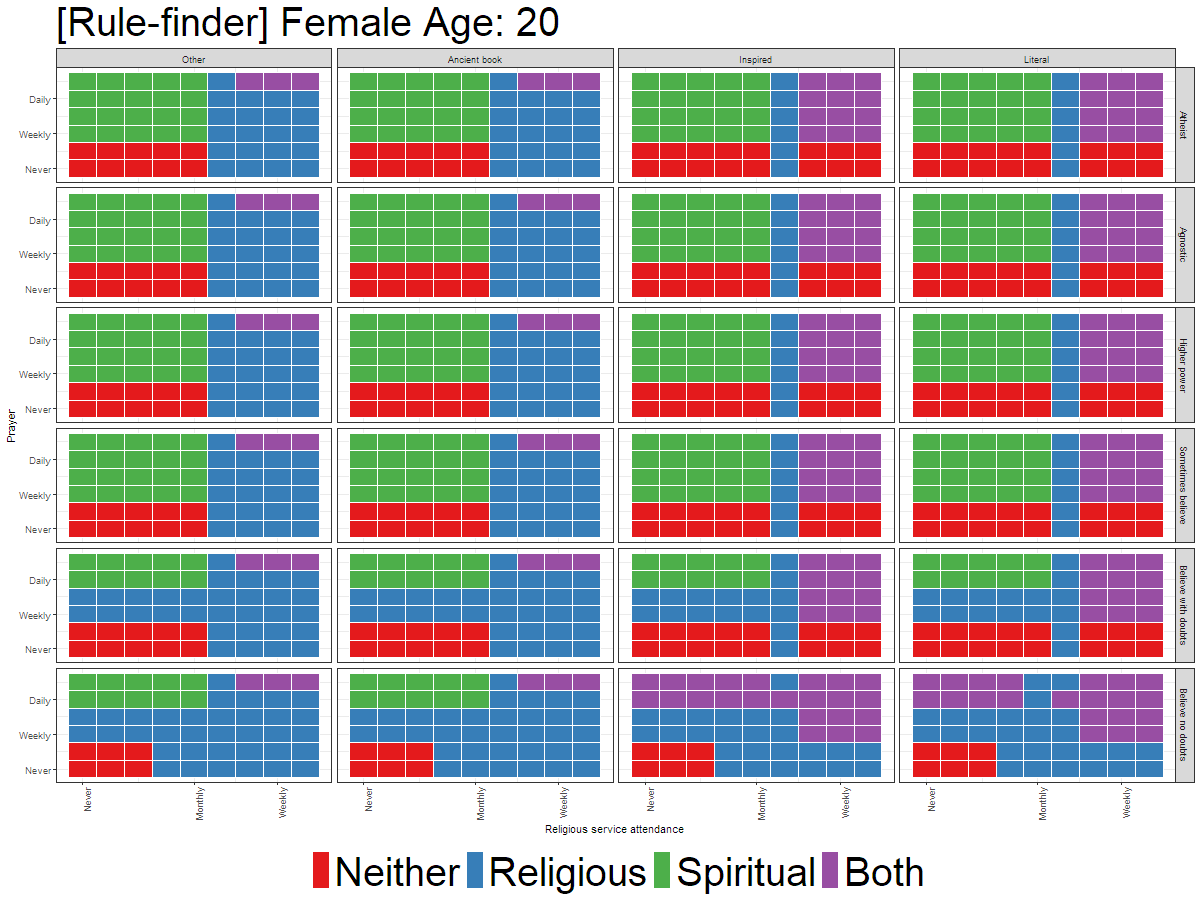 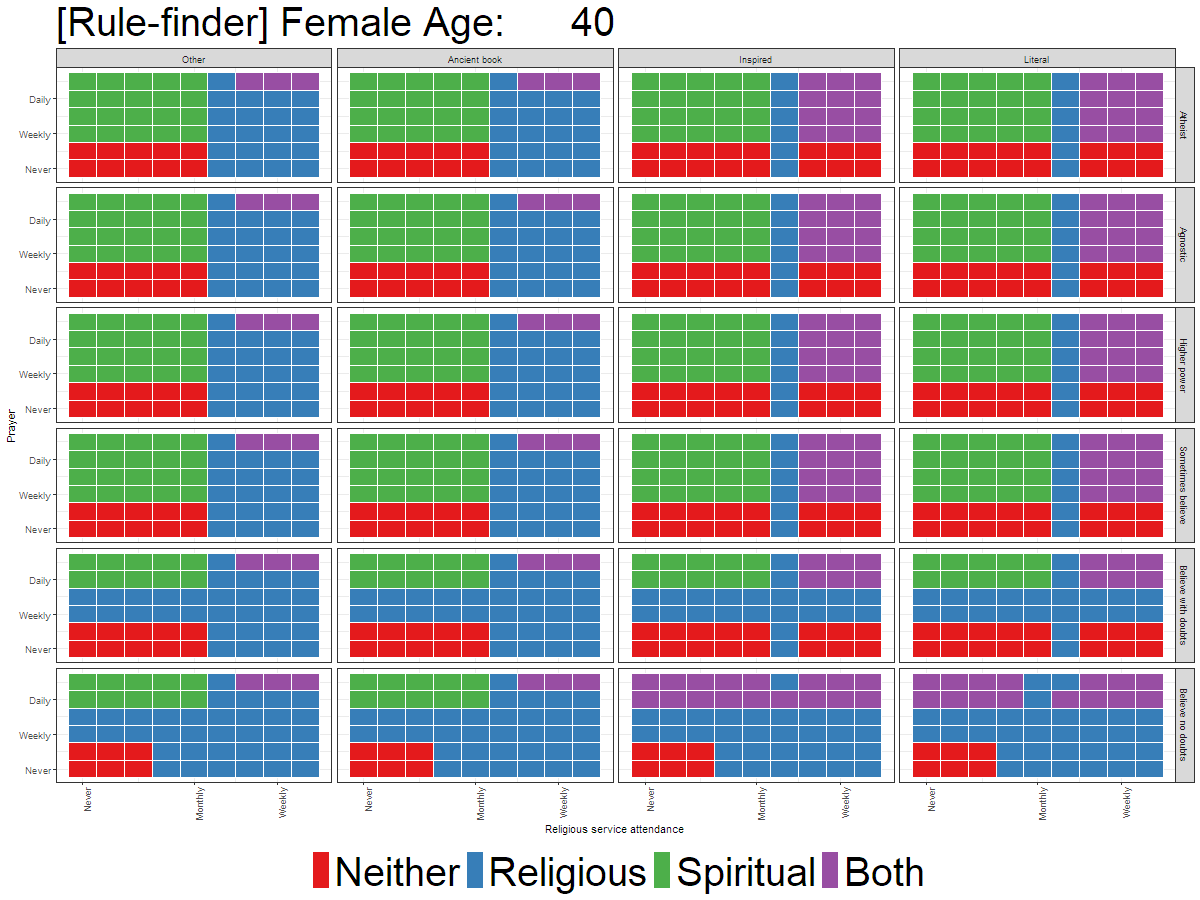 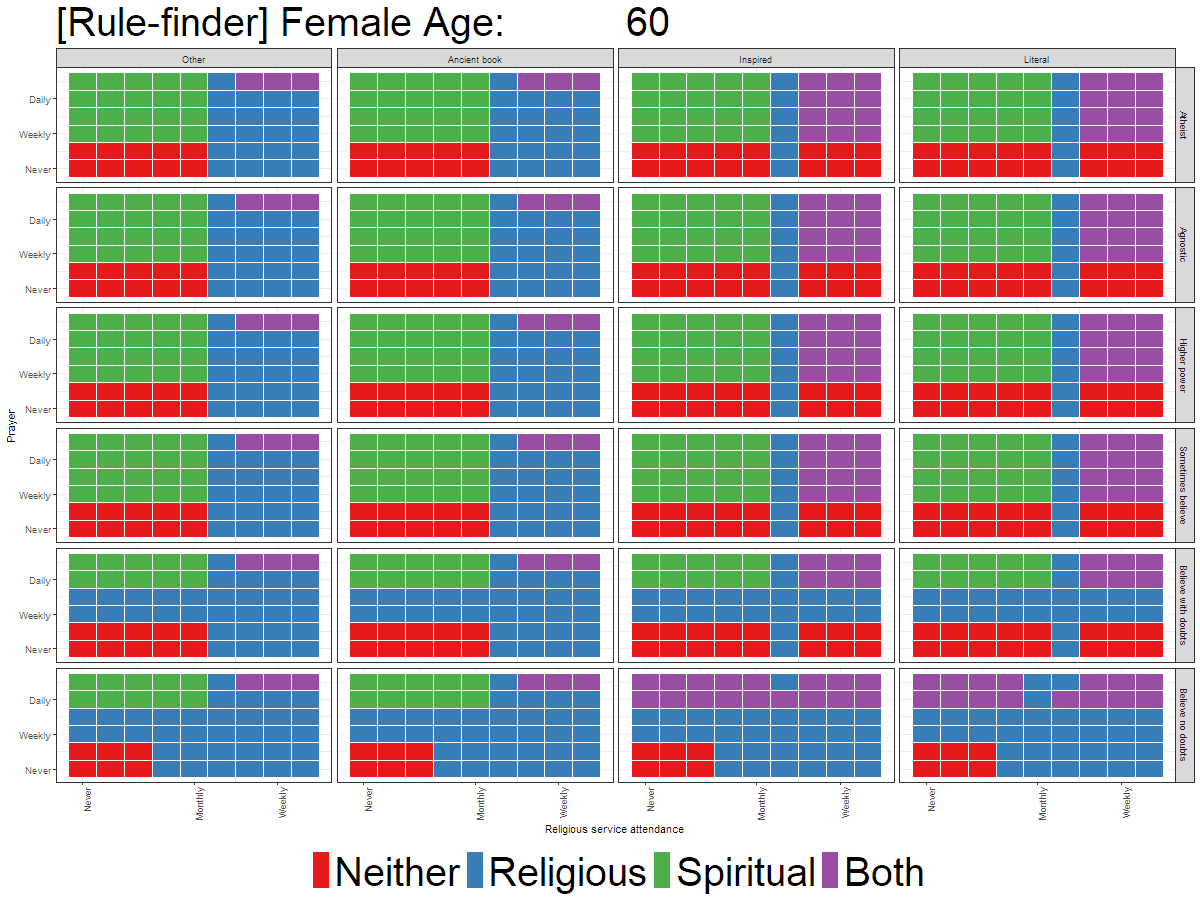 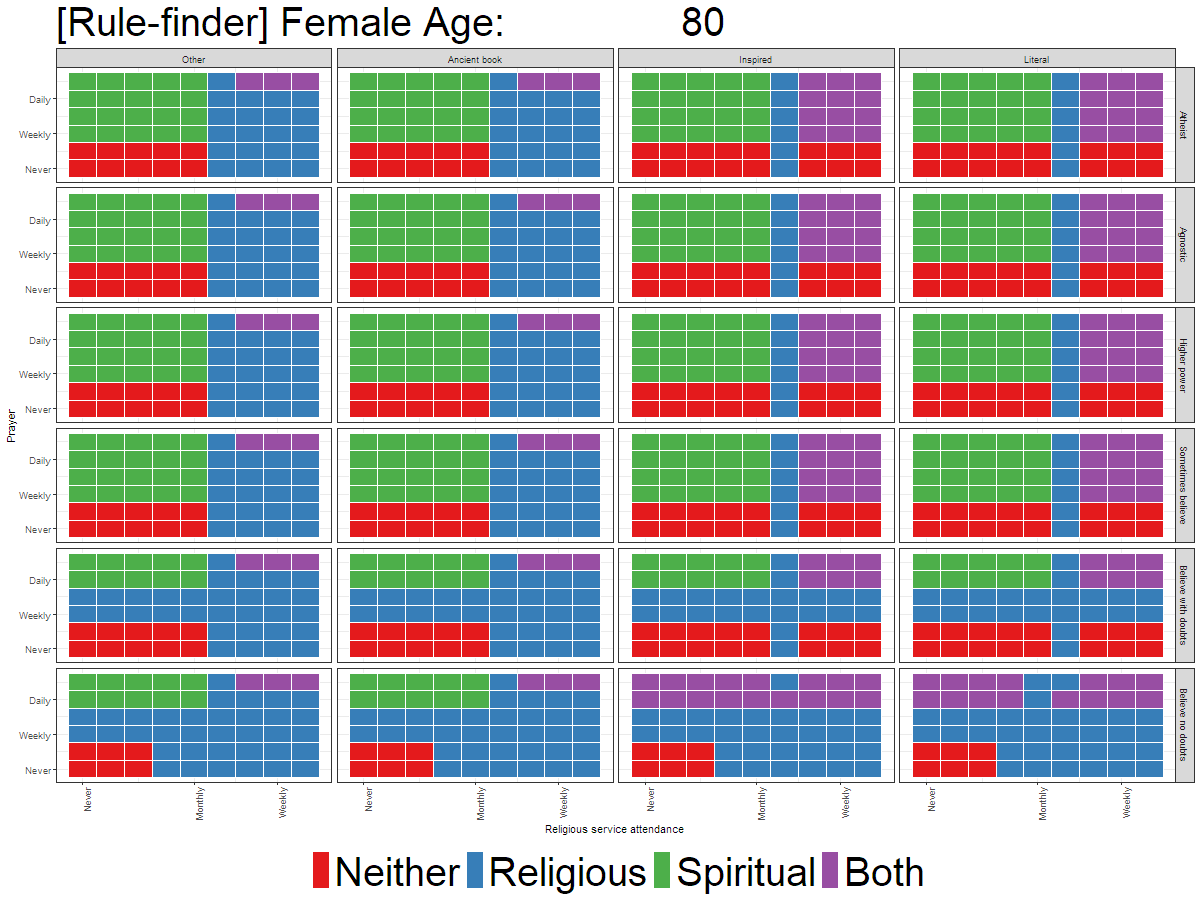